People, Protection and ParametersComparing flooding in the UK and the Netherlands
Maurits Ertsen
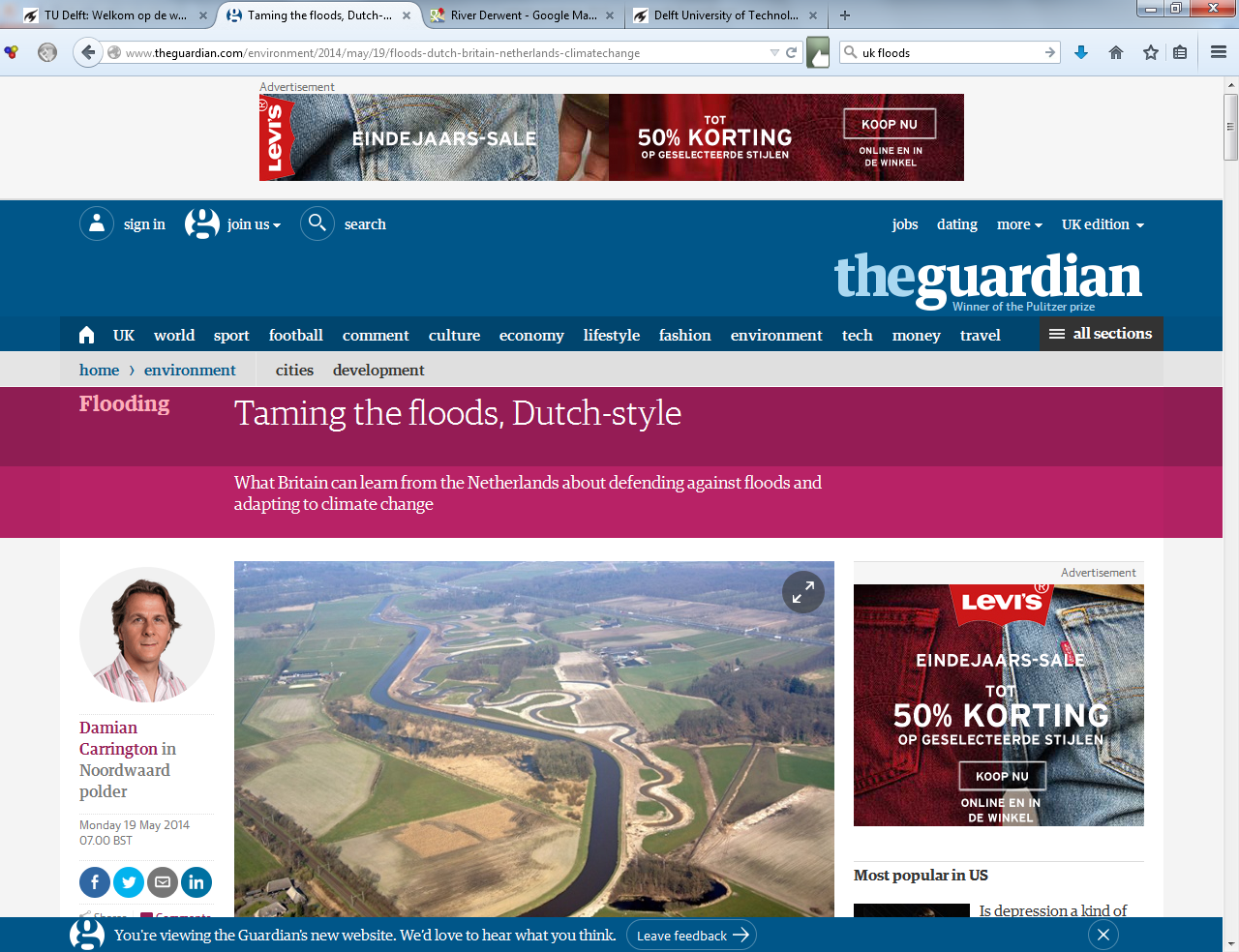 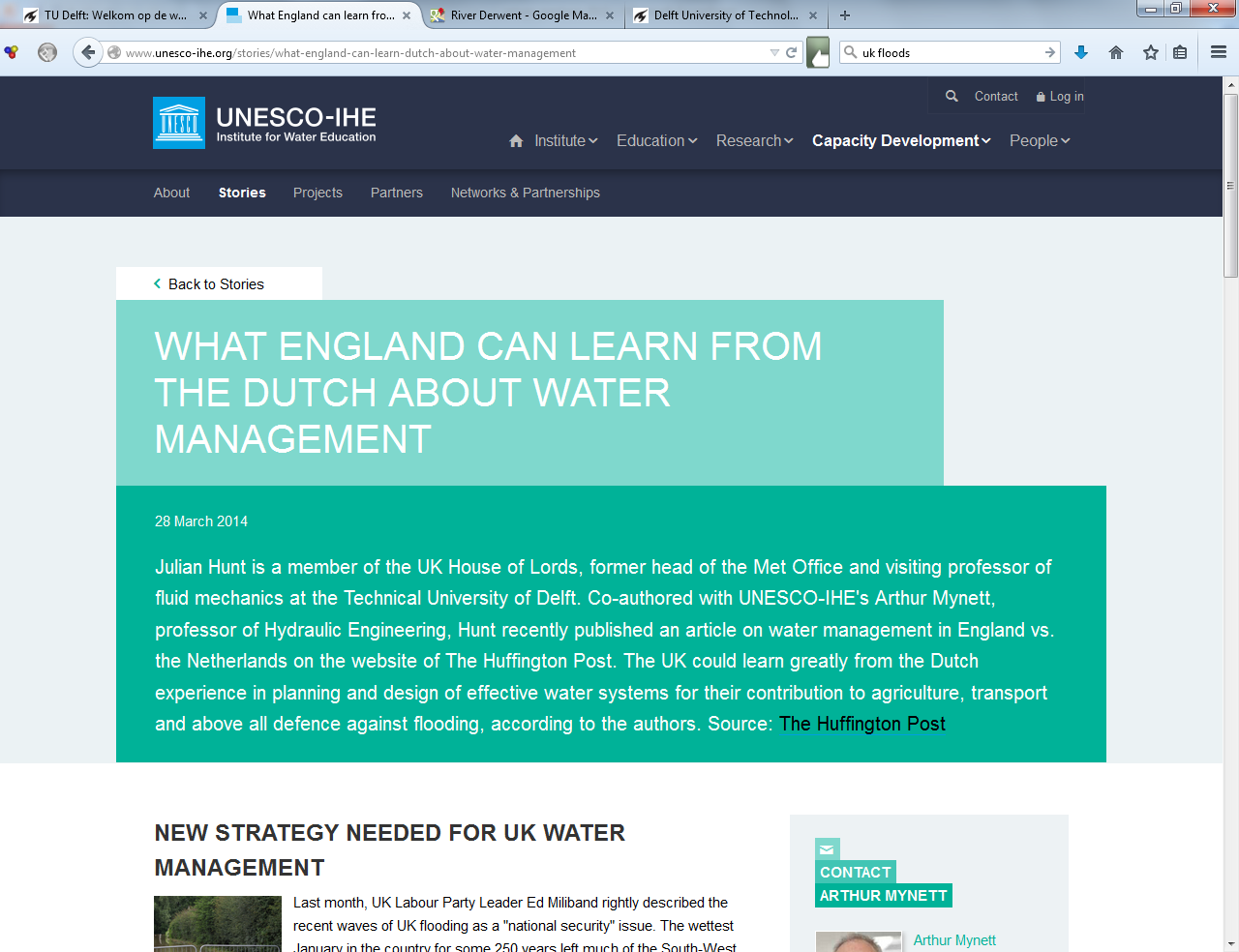 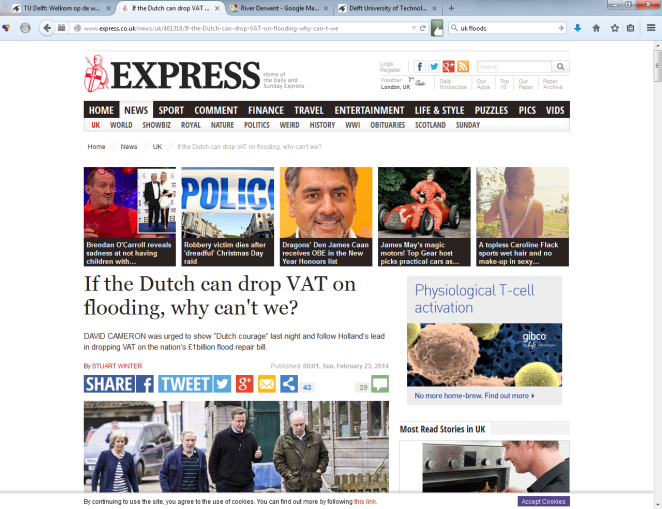 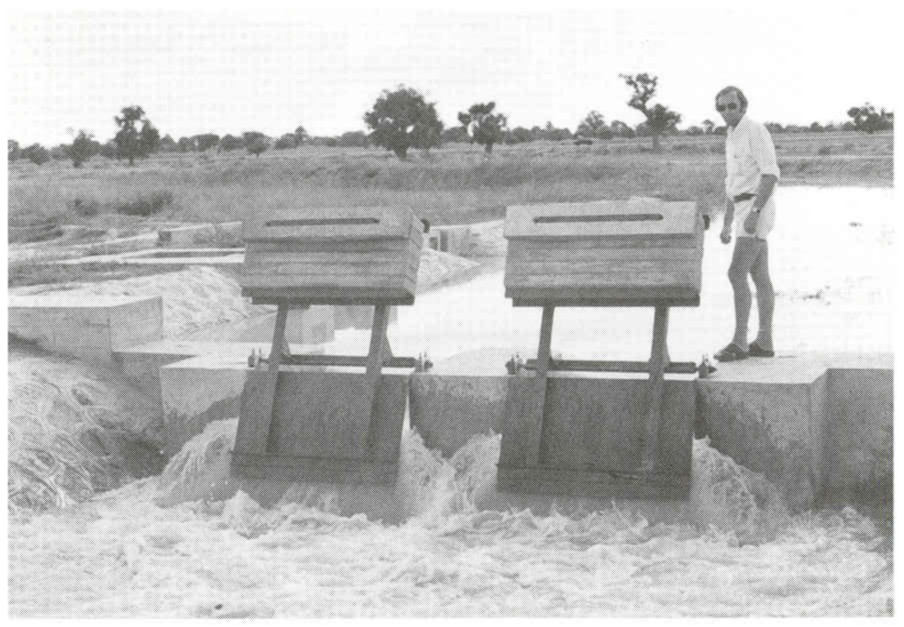 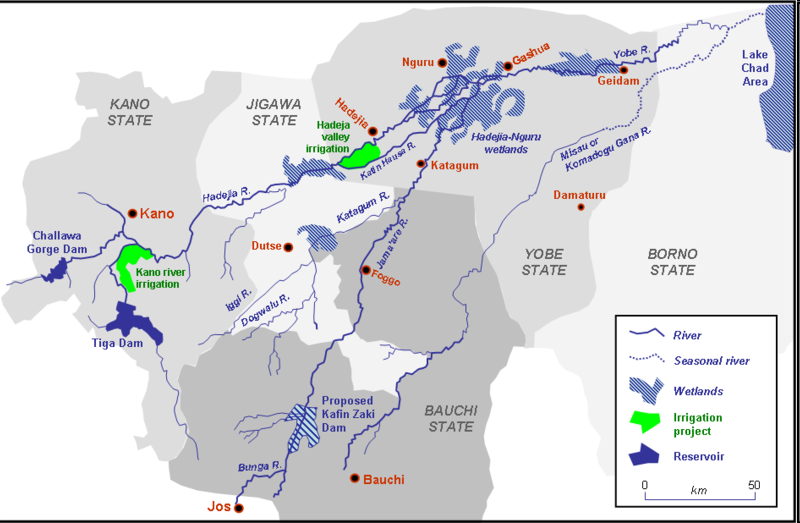 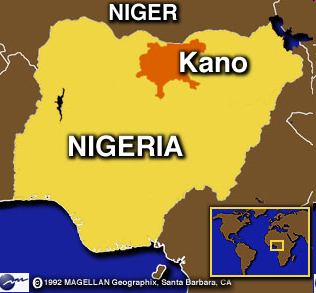 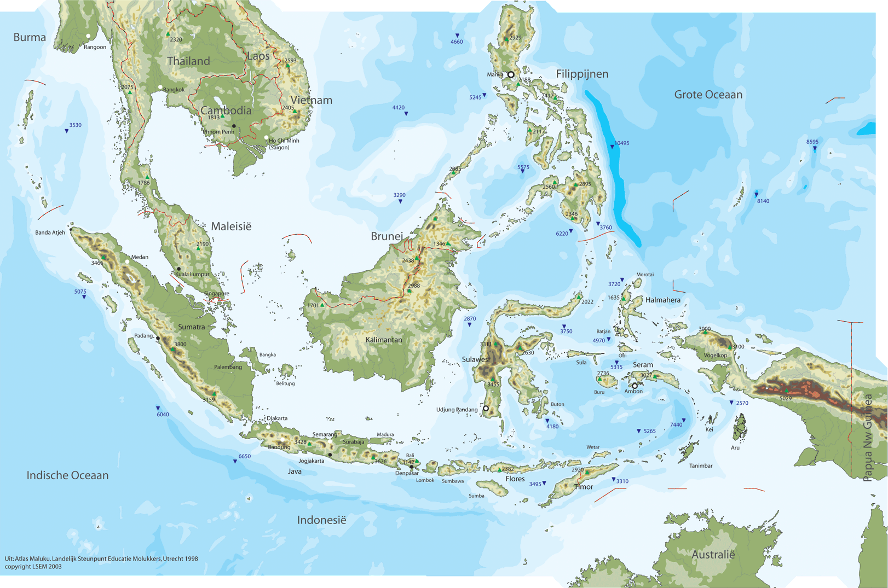 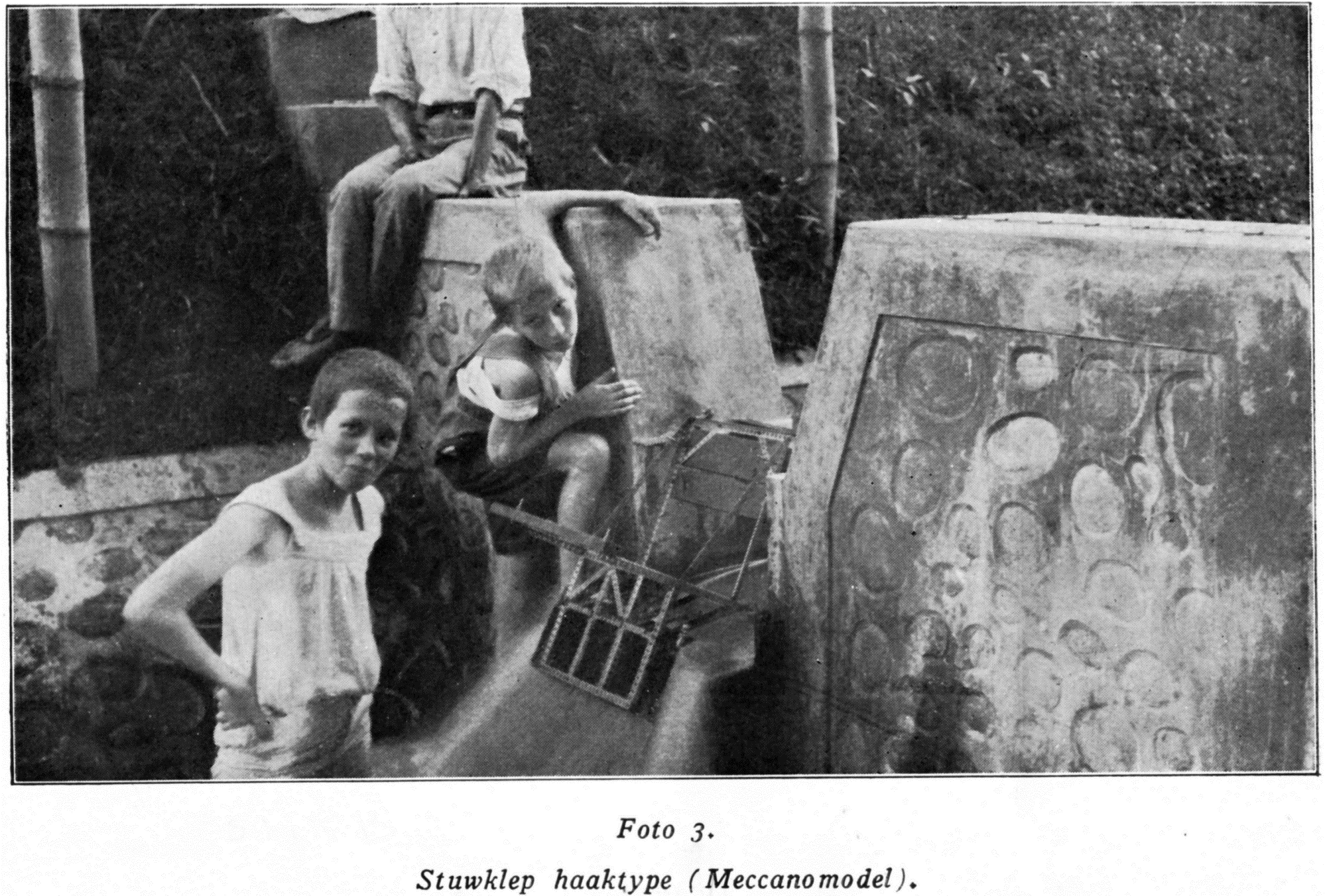 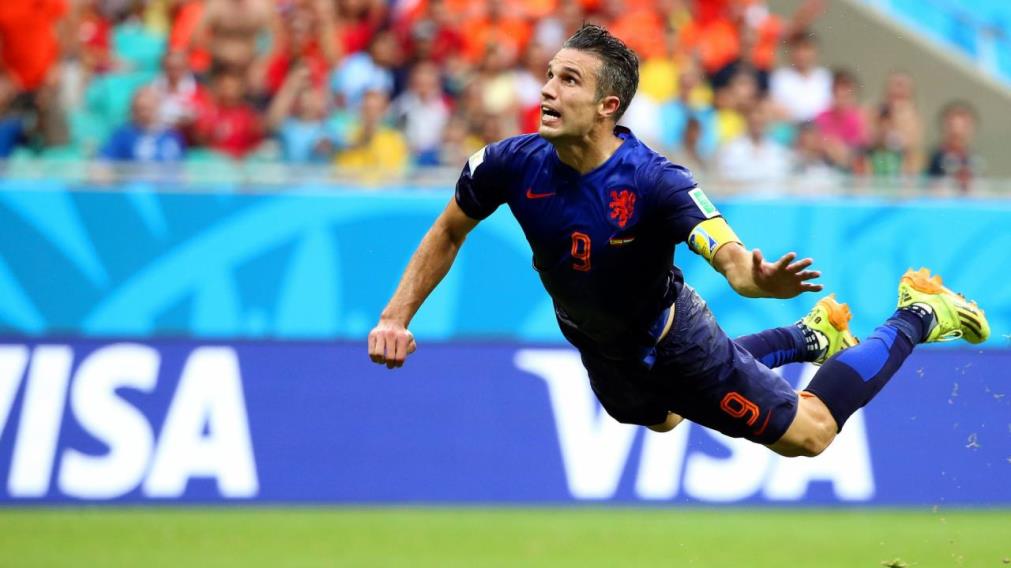 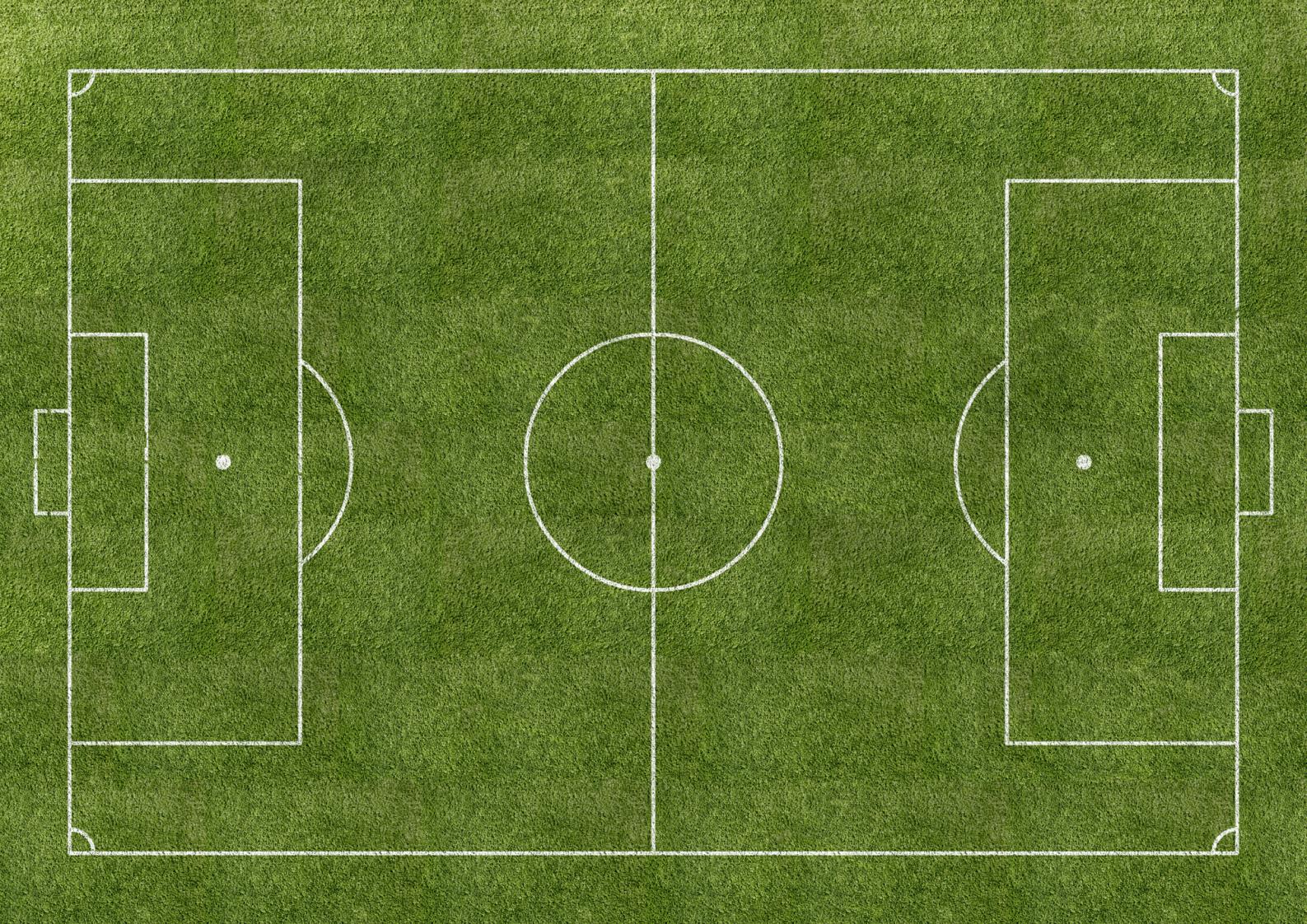 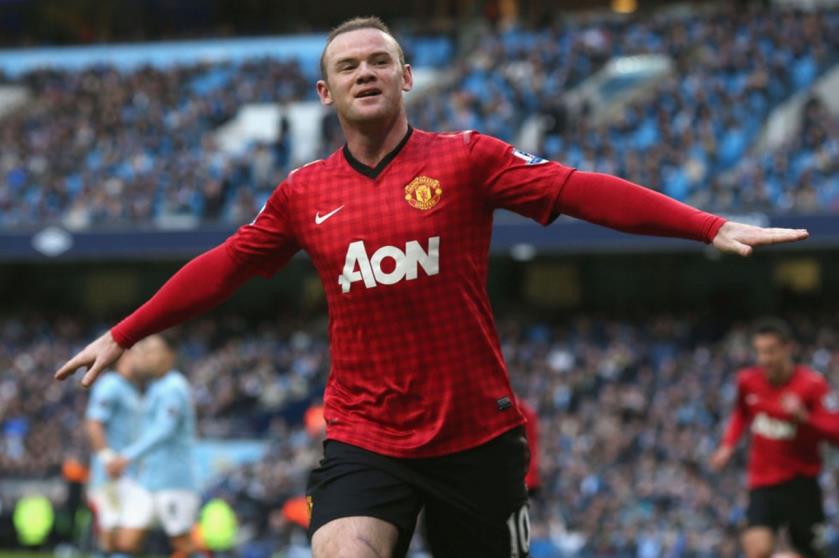 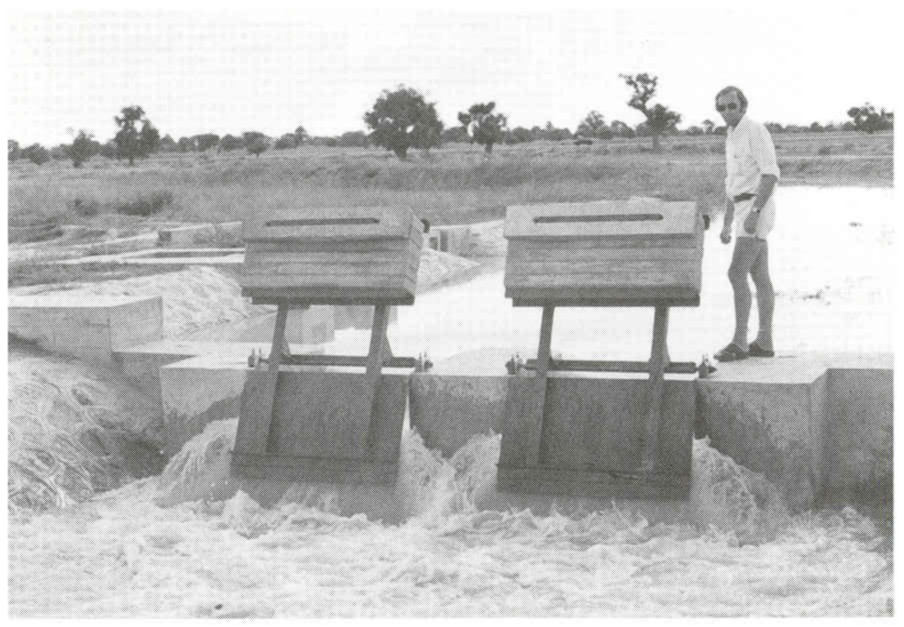 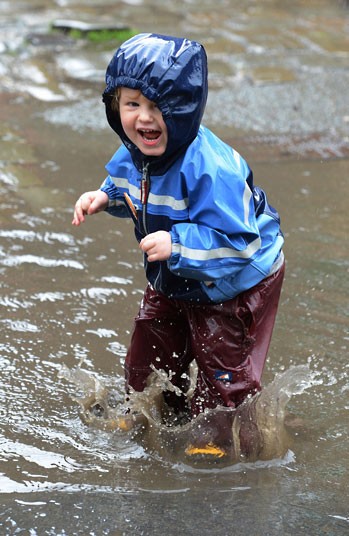 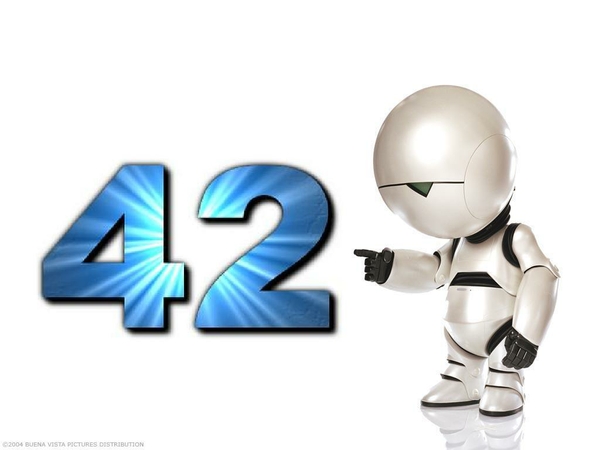 Some theoretical notions…
(1) Guiding principles
(2) Promises and expectations
(3) Design requirements
(4) Design tools
(5) Artefacts and operational rules
Technological regime
See Sewell 2005 as well
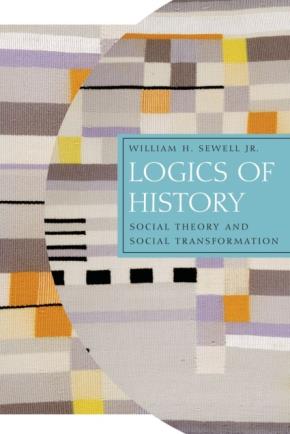 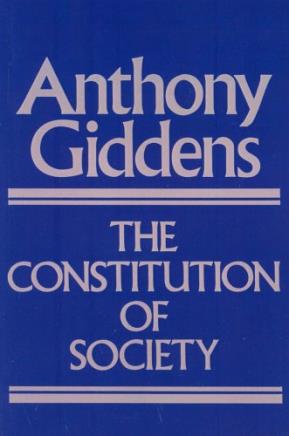 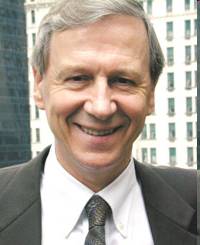 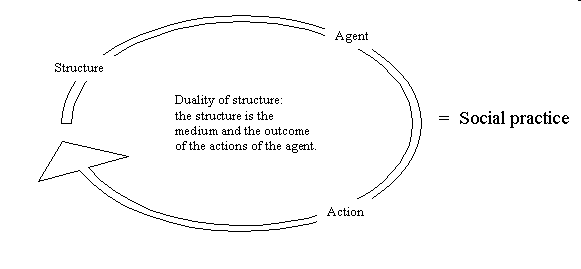 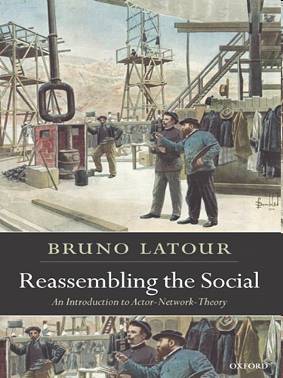 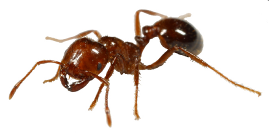 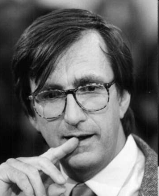 ANT - Actor Network Theory
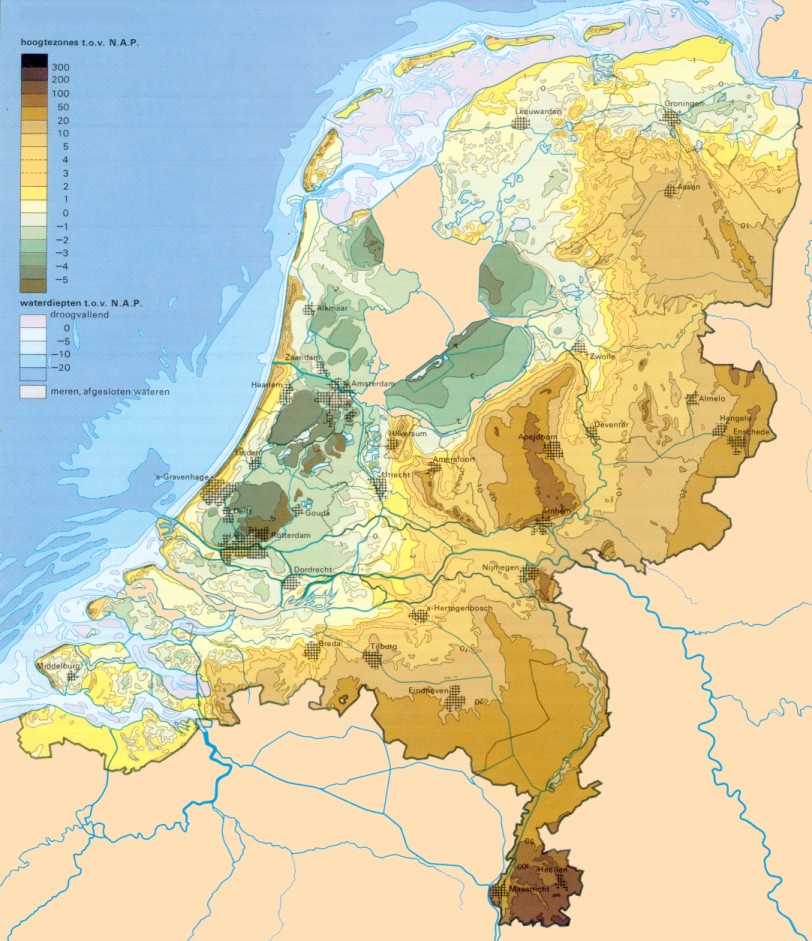 Where does the flooding happen?
Topography of the Netherlands
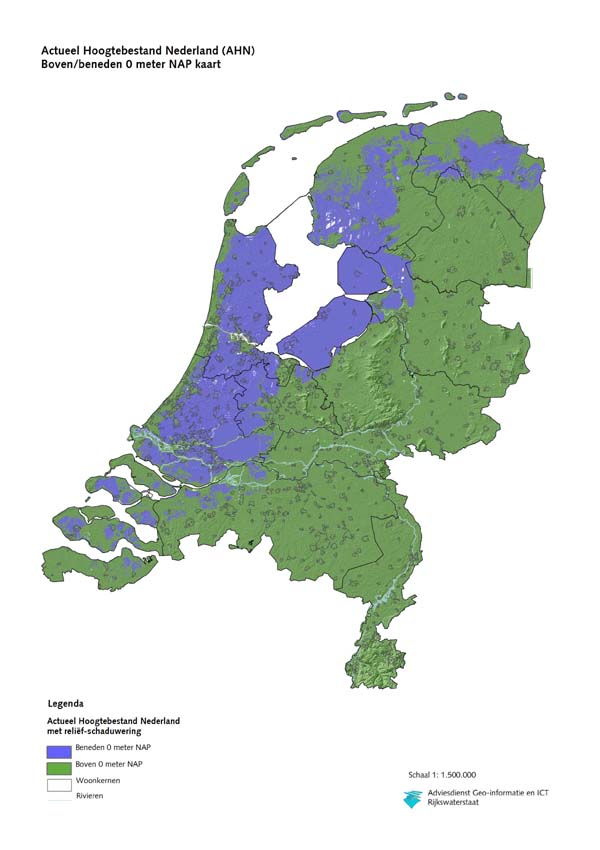 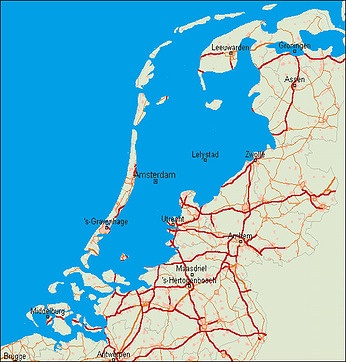 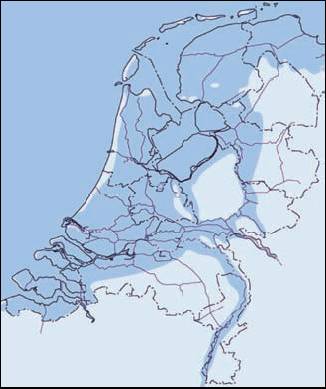 Areas under mean sea level in the Netherlands
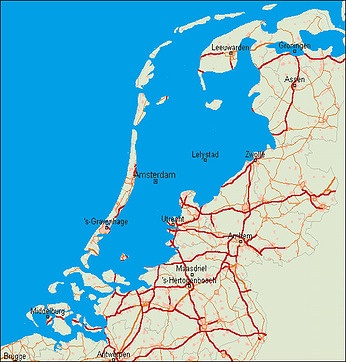 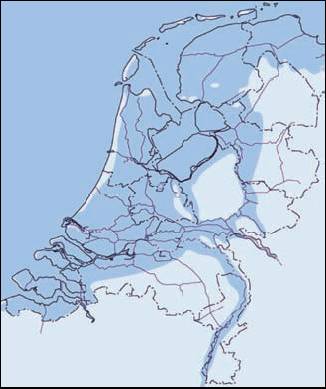 Vulnerable areas in the Netherlands in terms of flooding from rivers and sea
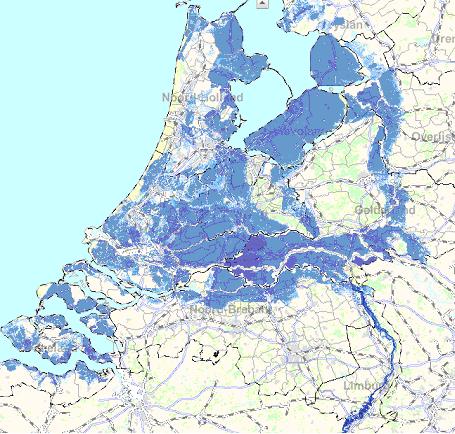 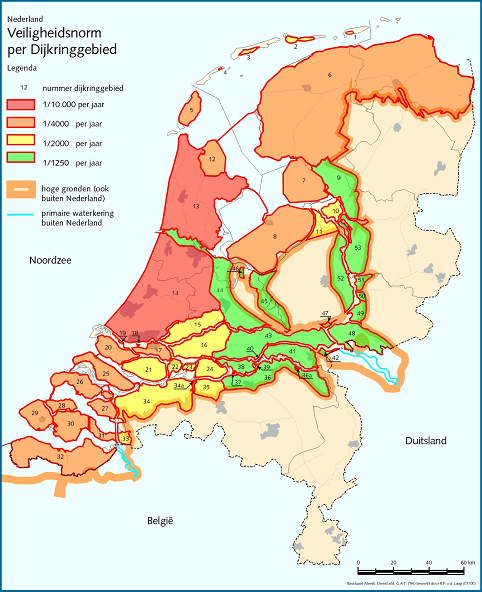 Flooding danger from rivers and sea


Organization of the Netherlands into so-called embankment areas

Different levels of protection

Under debate as we speak
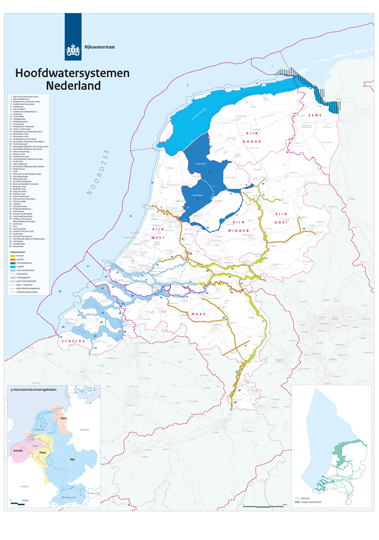 Main water system

National water system


Public Works
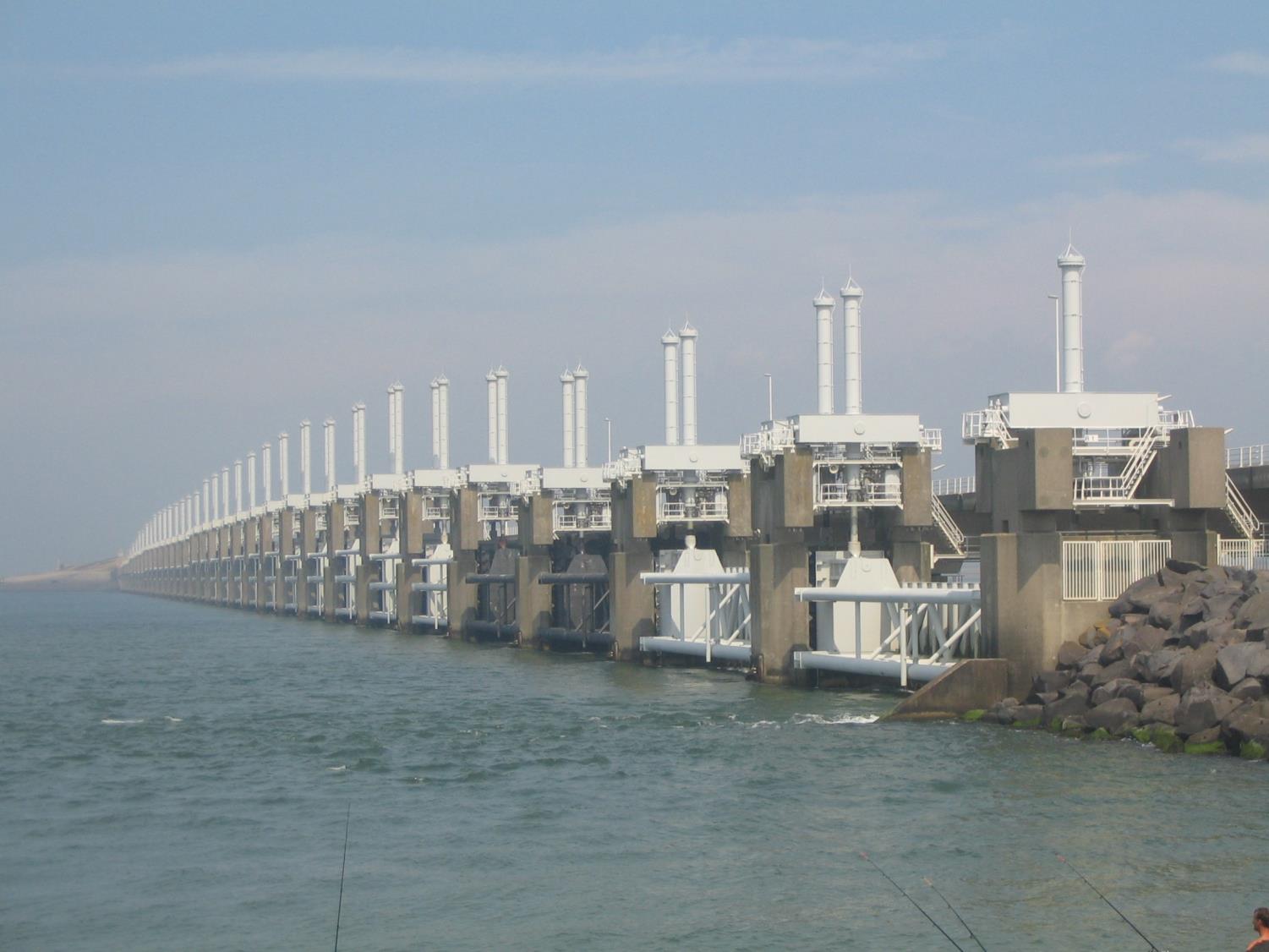 Coastal flood defence: structures
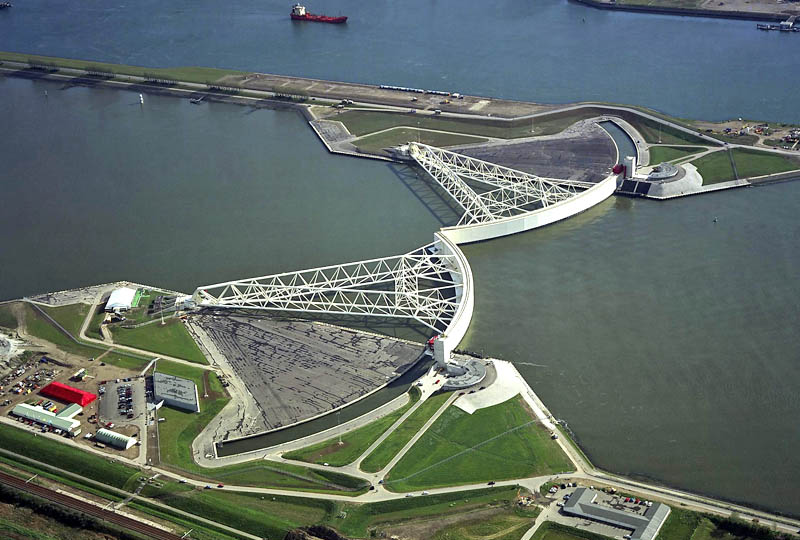 Coastal flood defence: structures
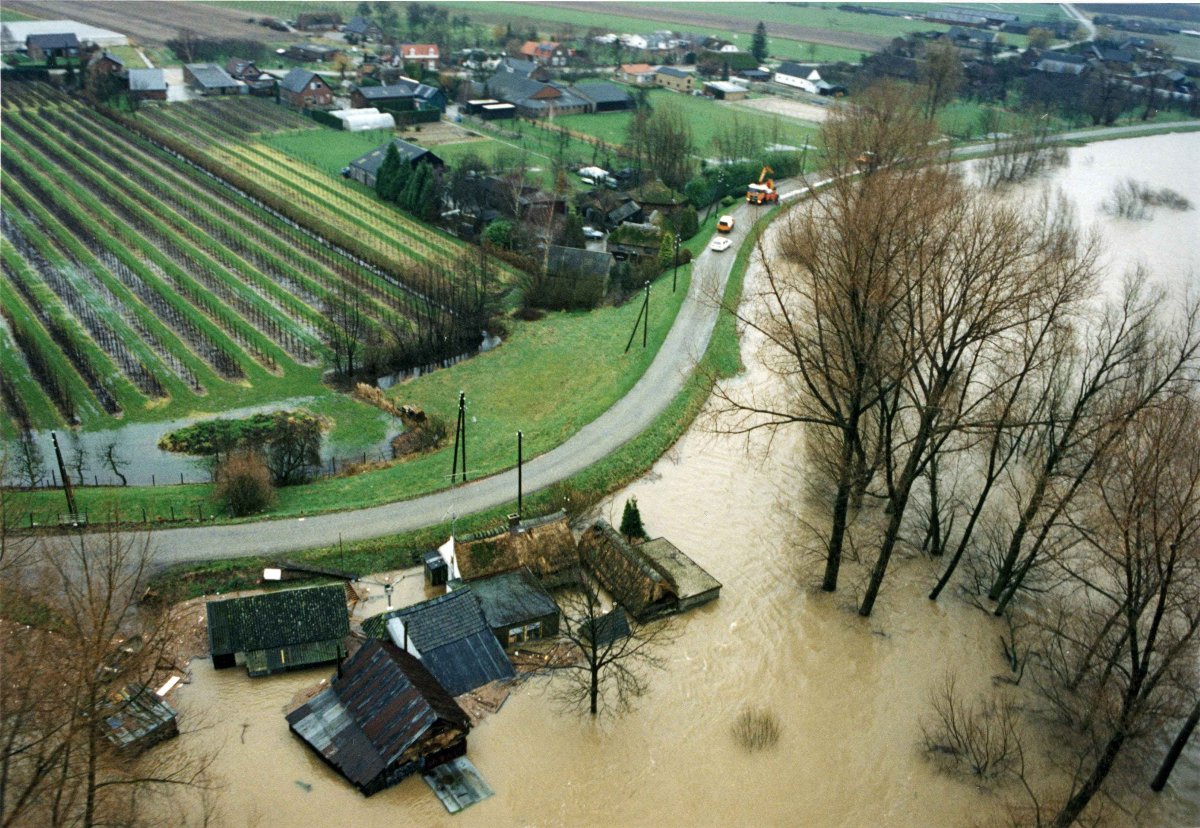 River flood defence: structures
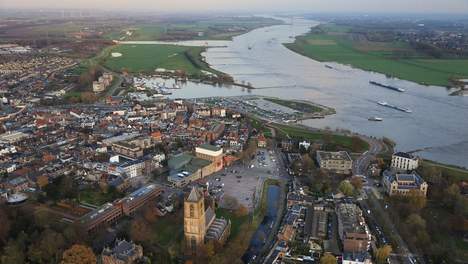 Public Works
The water board
Public Works:

Keep the country dry
Protect the country from flooding
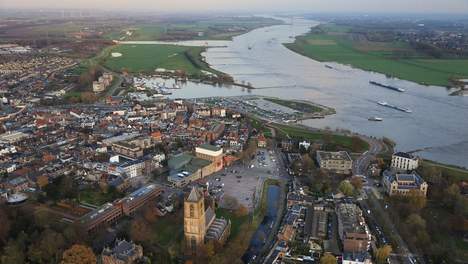 The water board:

Keep the area dry
Protect the area from flooding
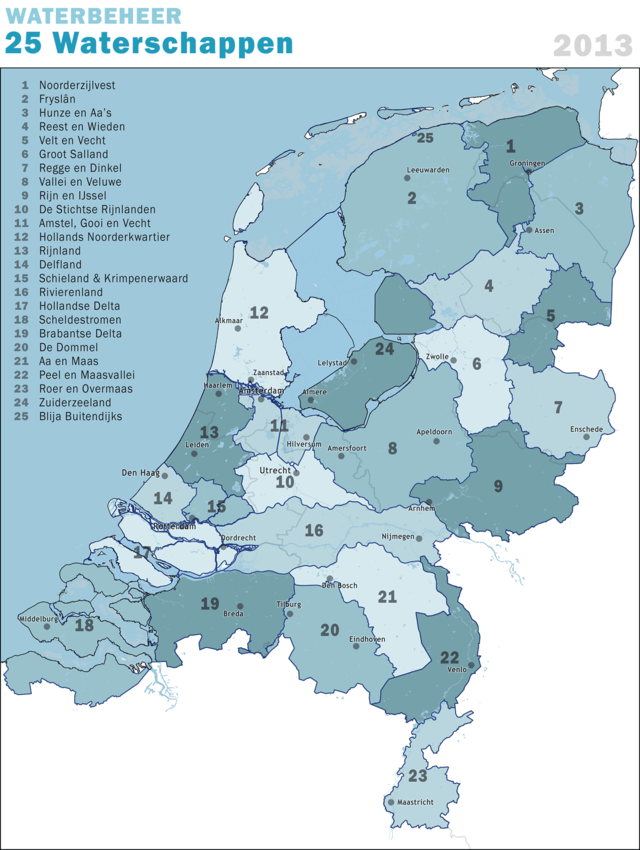 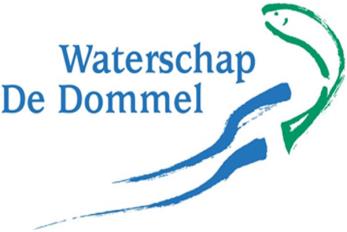 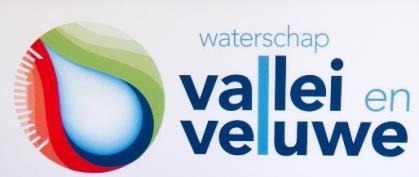 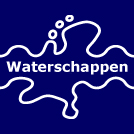 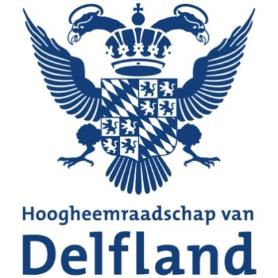 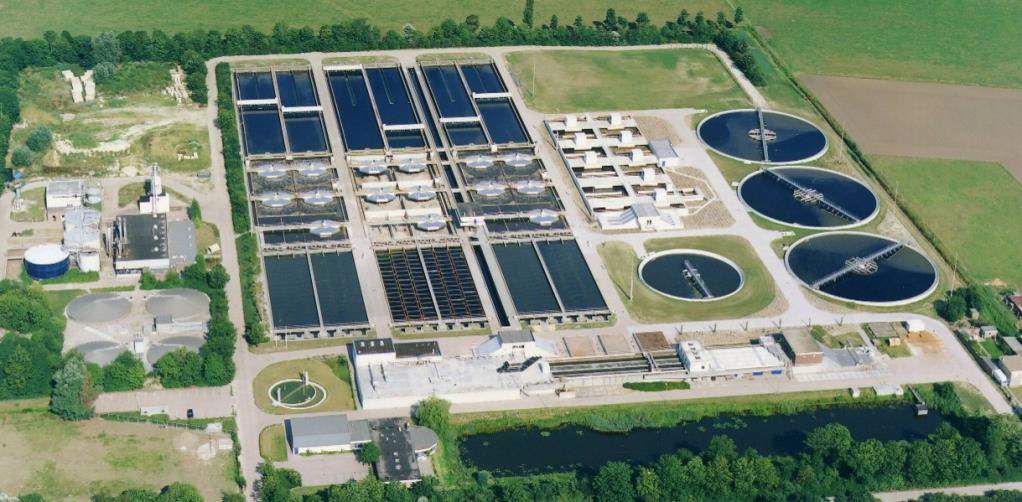 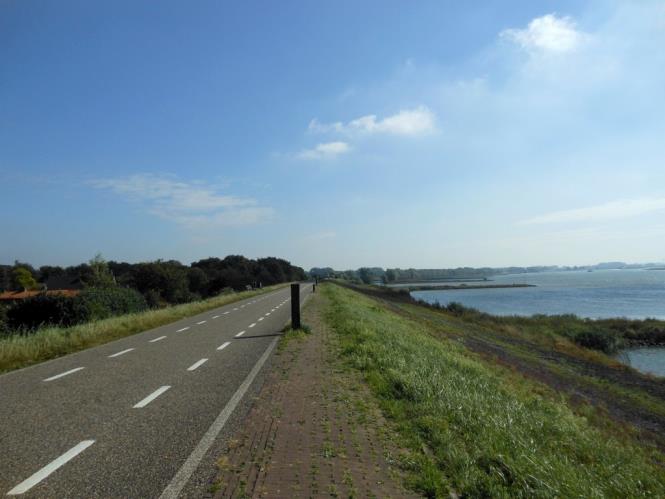 Water management; water quality; roads and embankments
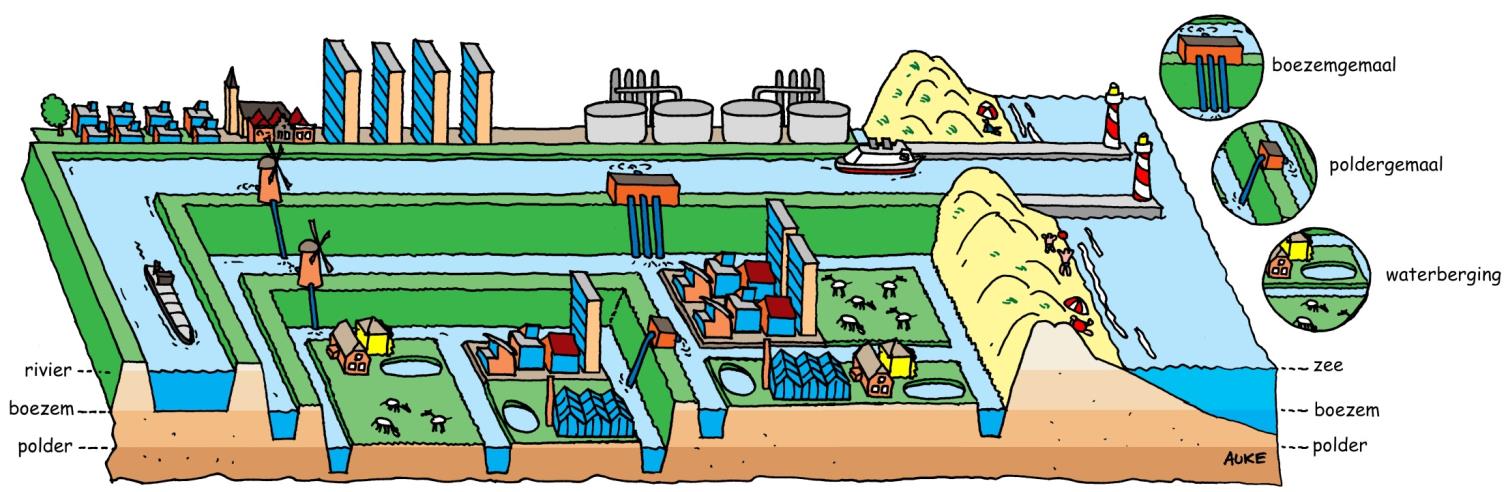 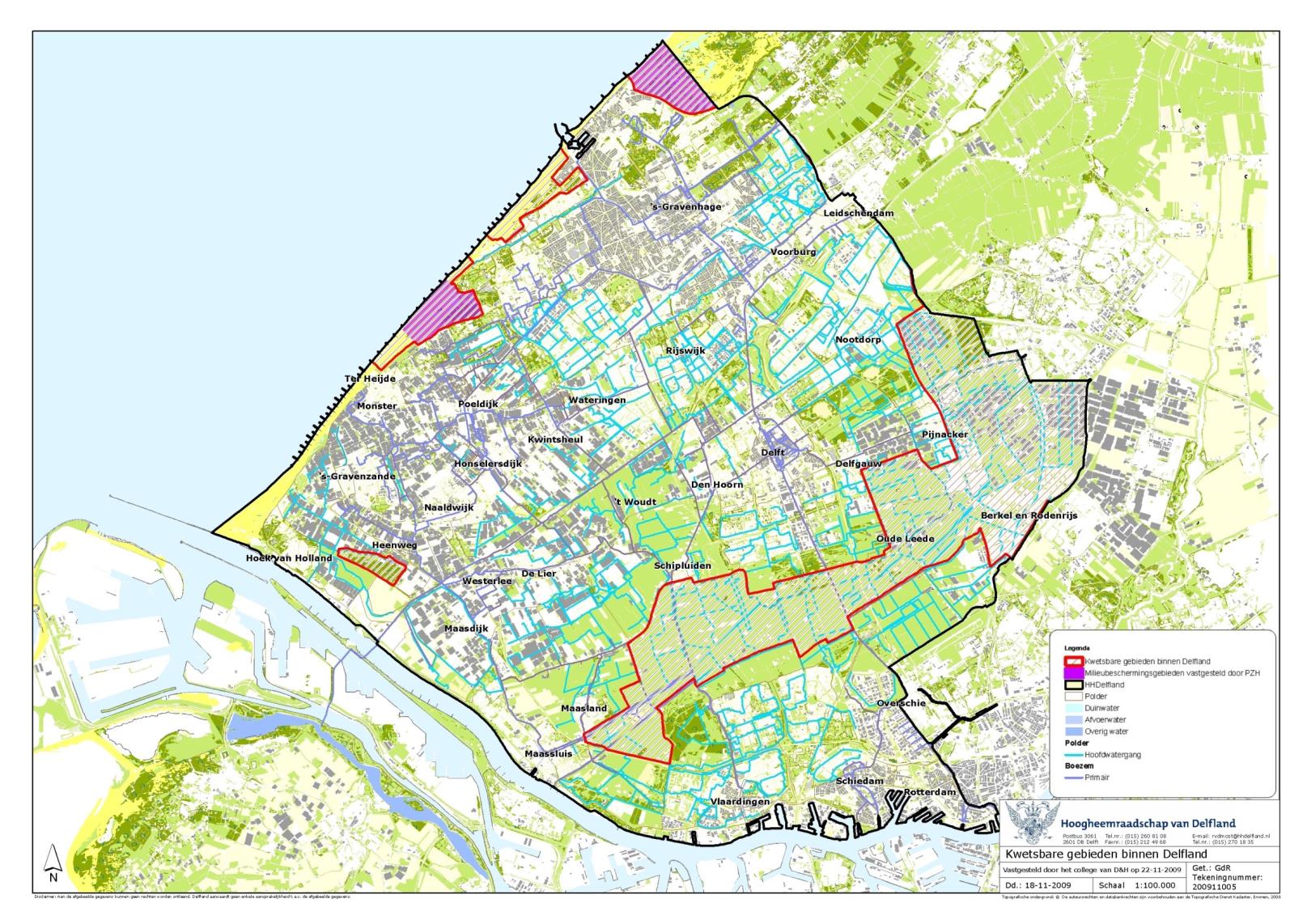 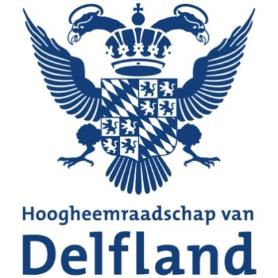 North
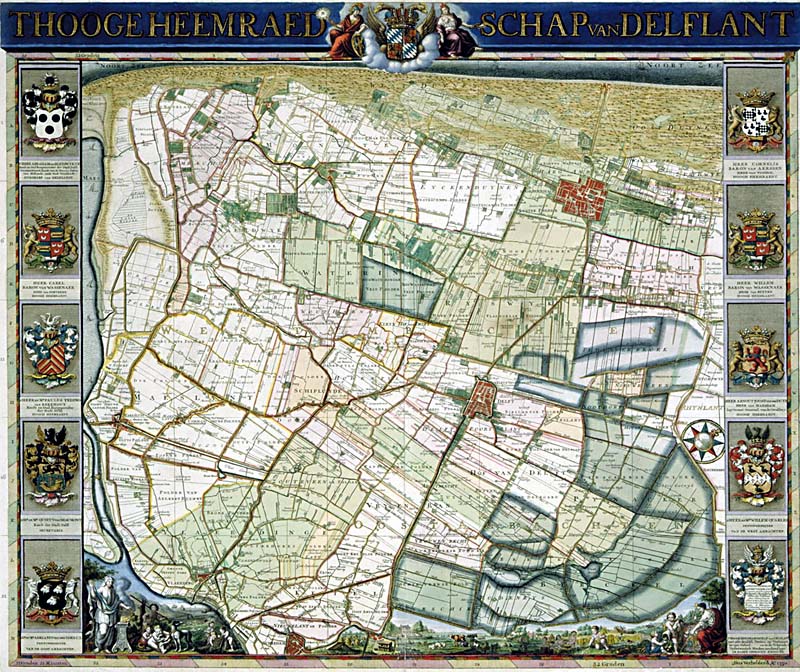 North
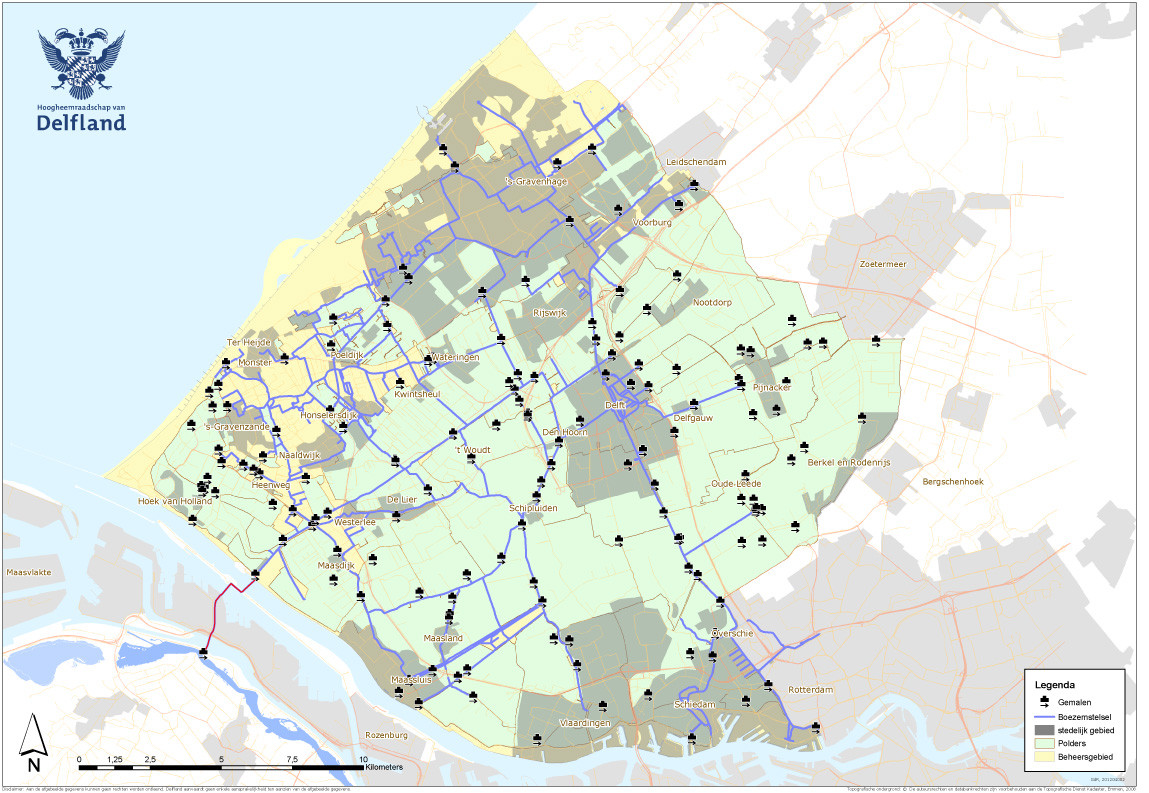 Drainage
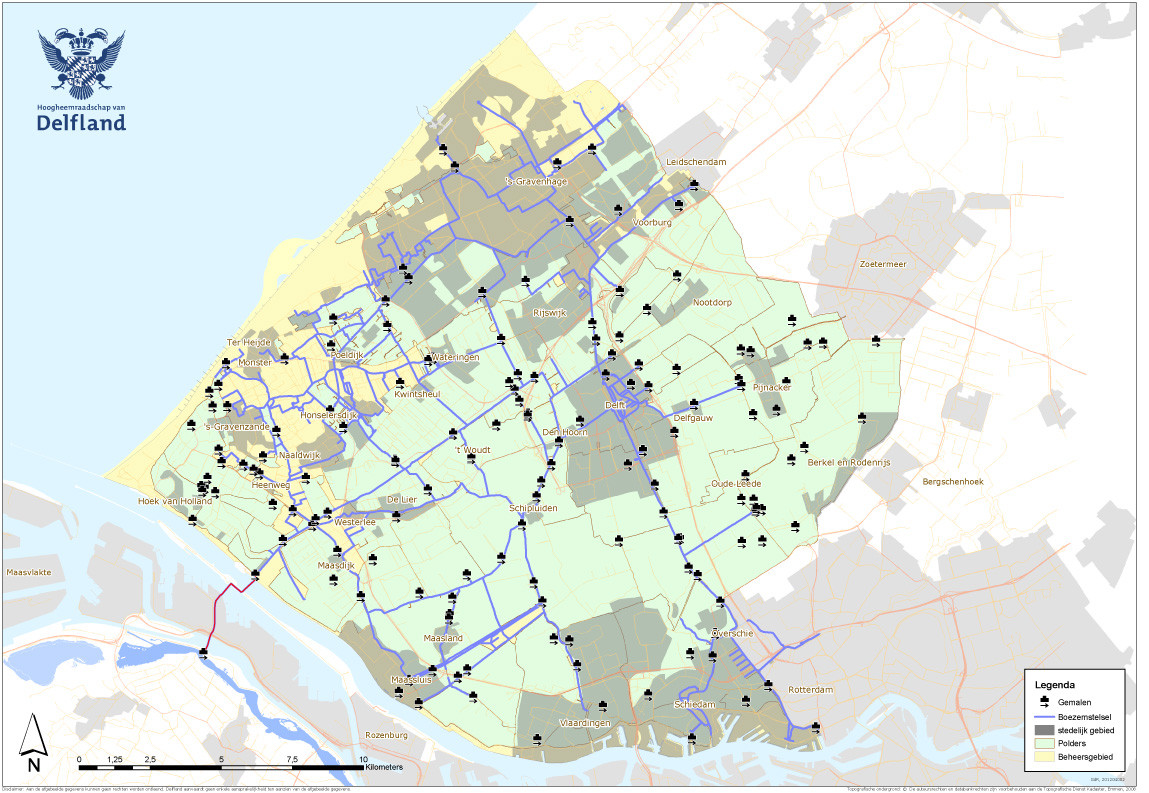 Drainage
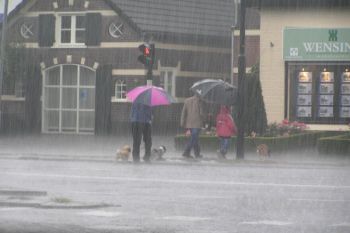 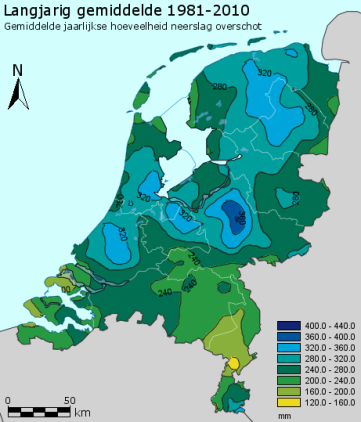 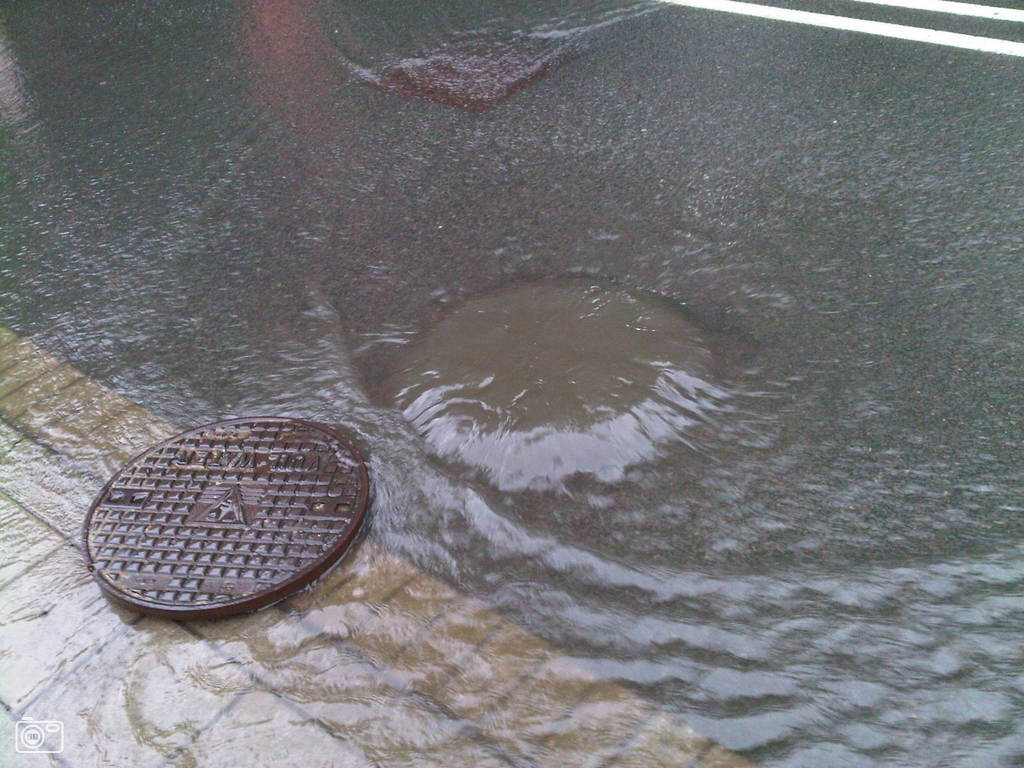 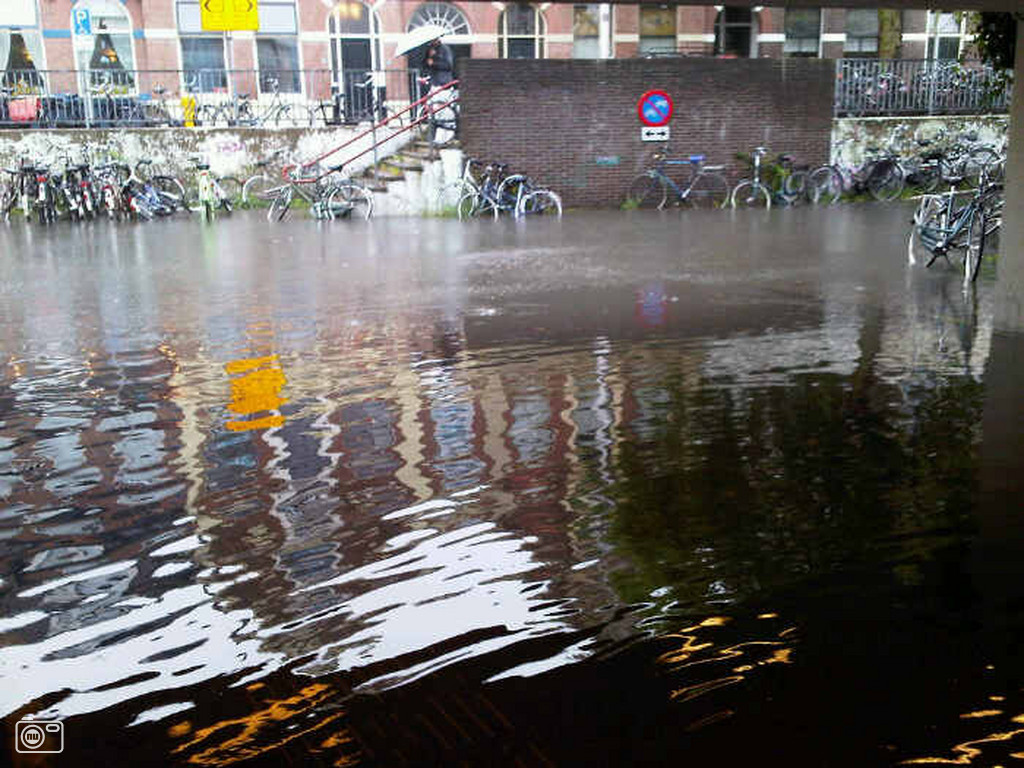 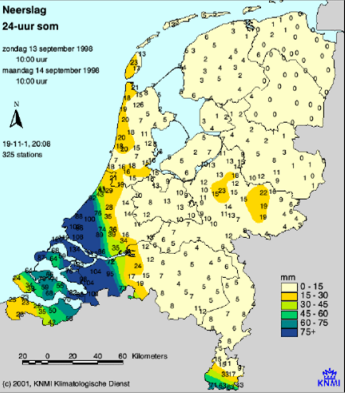 Water security and the Netherlands

Floods from the sea
Tidal effects
Huge amounts of water
Threat to coastal areas
Large part of coastal area in Netherlands is economic core

Floods from the river
Large amounts of water
High water waves
Threat to river areas
May interfere with tidal levels – storm surges

Floods from rainfall
Anywhere
Drainage problem, mainly economic damage
May interfere with storms
Water security and the Netherlands

Mixed duties

Excessive rainfall: municipality and water board
Sea and River floods: water board and Public Works
But also the province
And the municipality
In Dutch disaster management: the mayor is the first responsible
Unless it is a larger disaster: safety regions
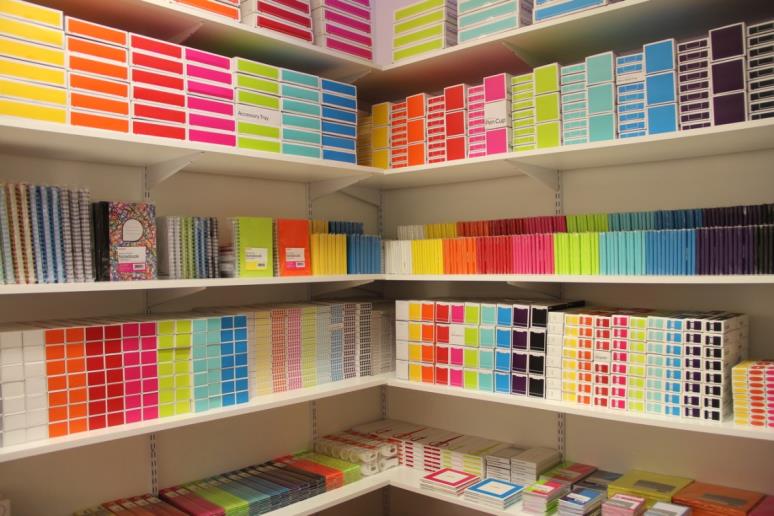 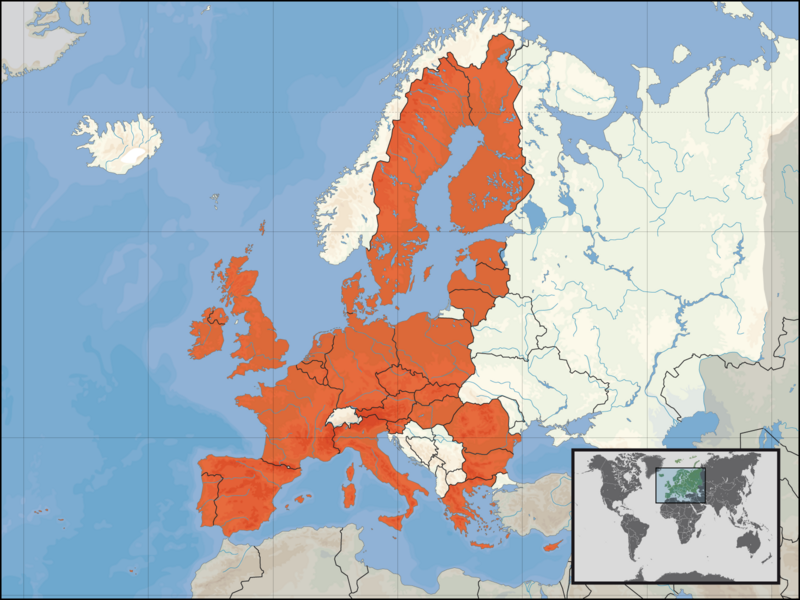 One extra level
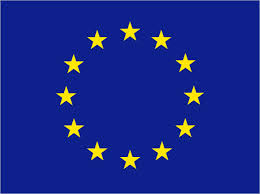 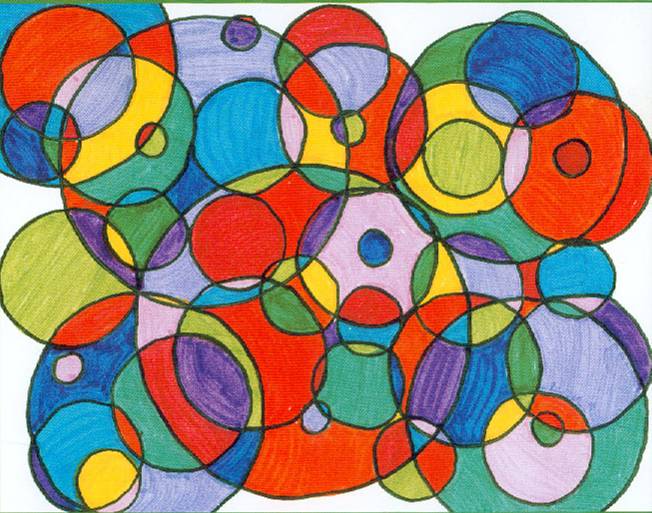 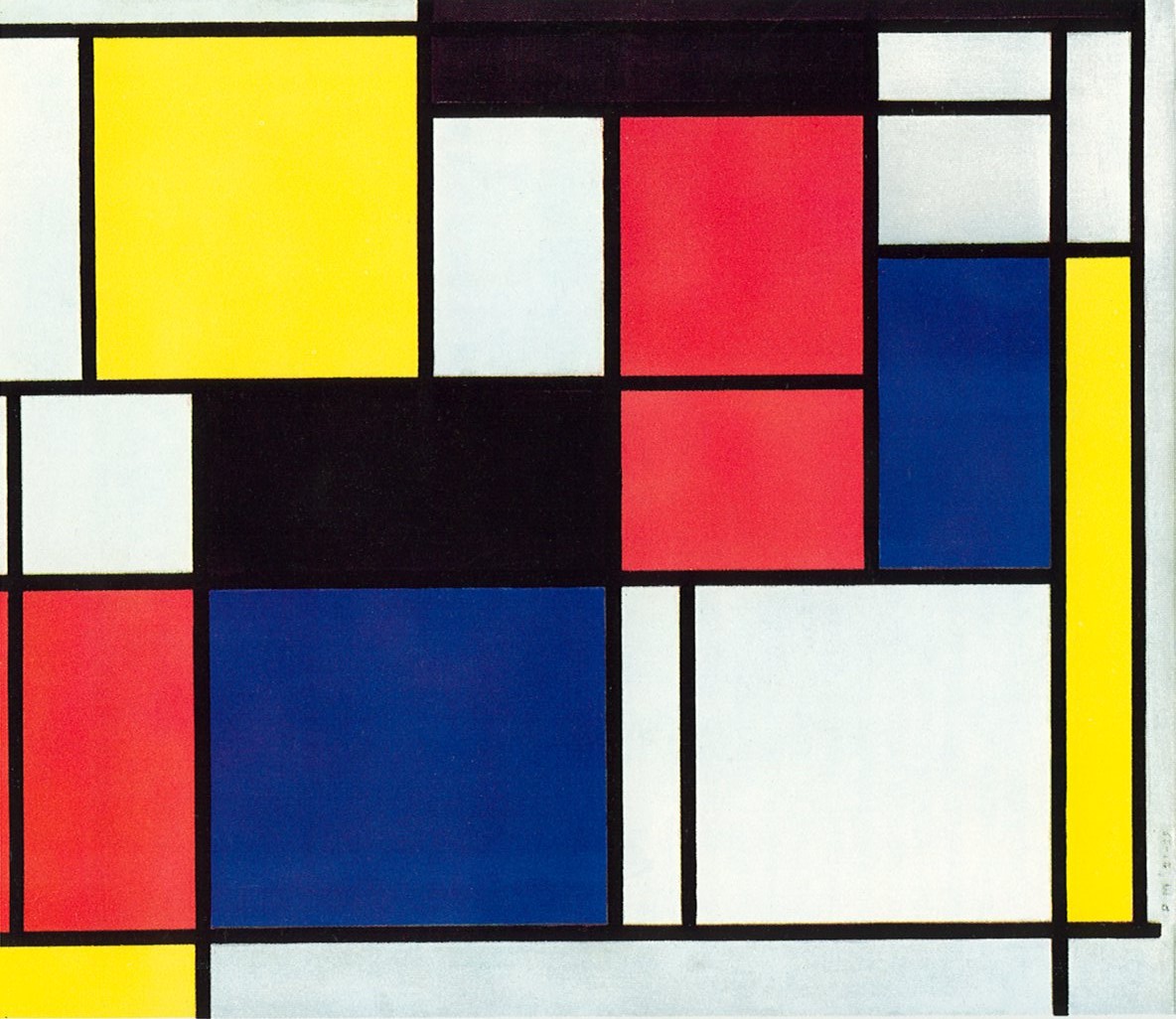 Guiding principles and promises/expectations
Floods should be prevented 
Water needs to stay out 
Western part of the country needs highest protection levels 
 
Main design requirements
Safety levels
Probability of flooding prescribed in embankment areas

Design tools
Not discussed

Artefacts used
Embankments, barriers, pumps
Disaster procedures
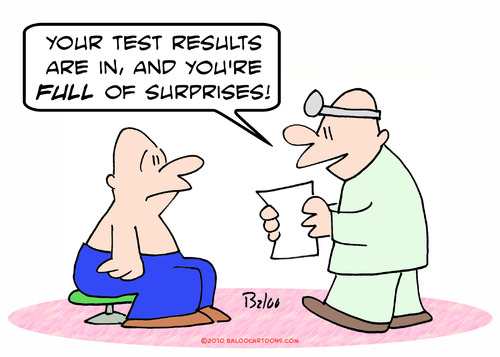 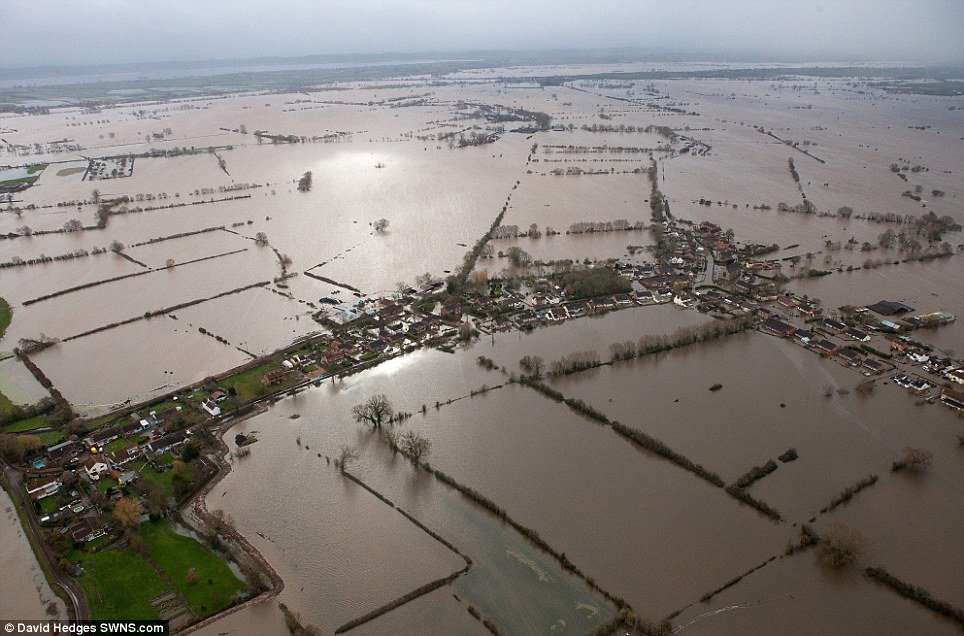 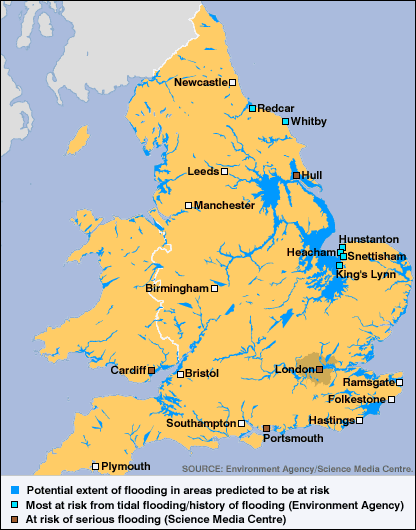 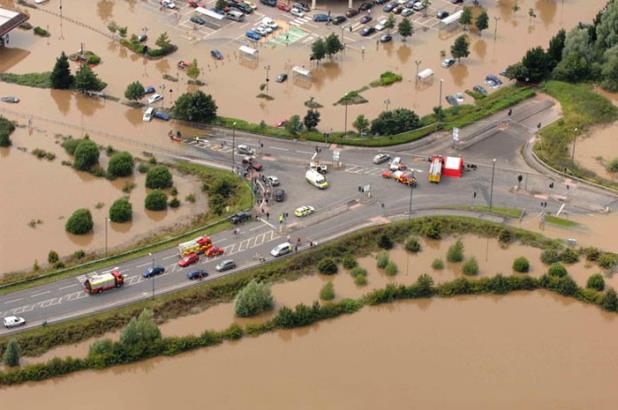 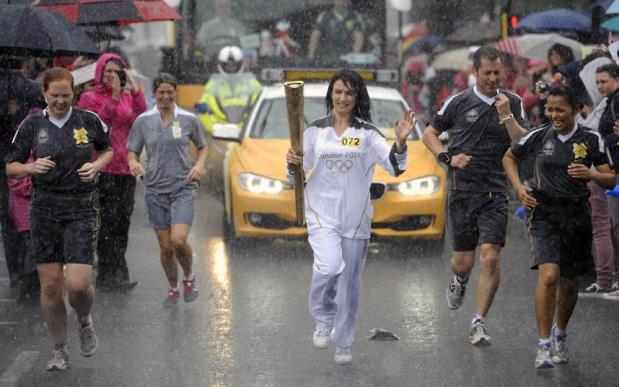 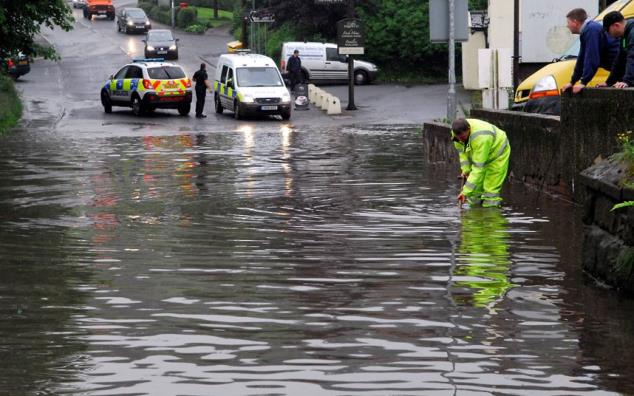 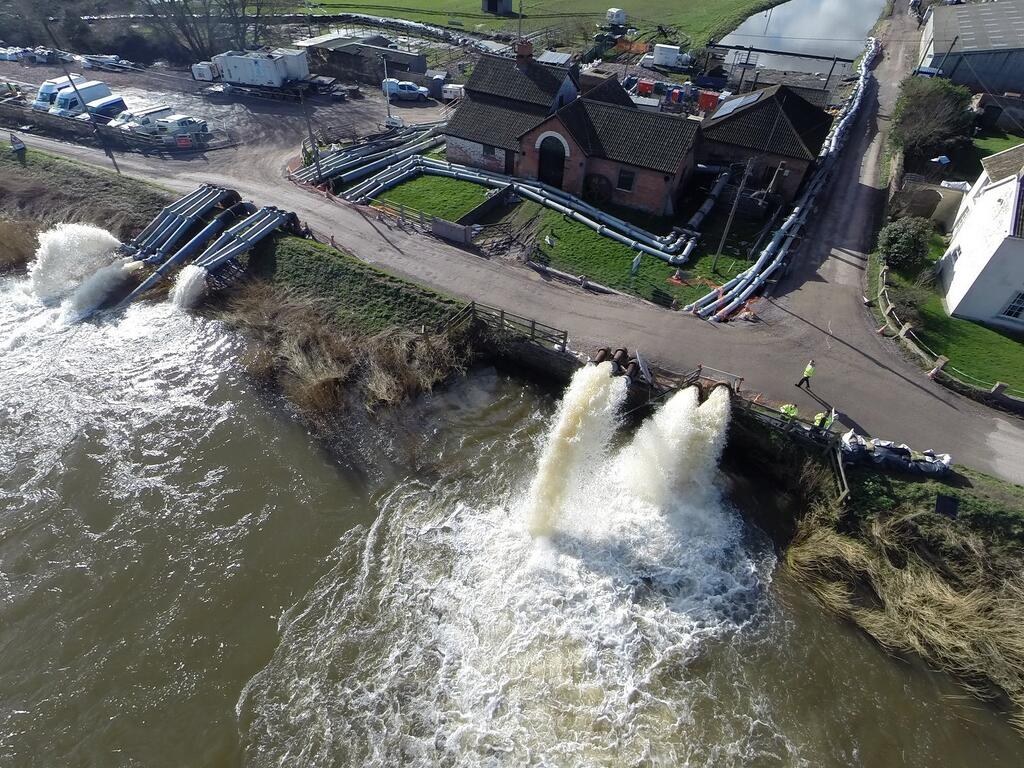 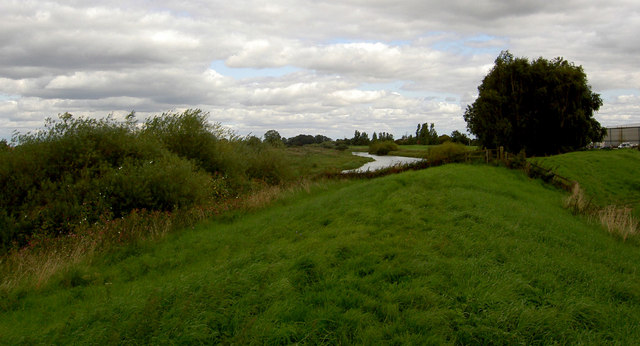 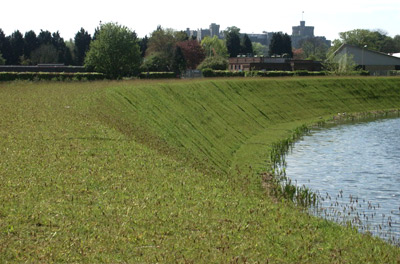 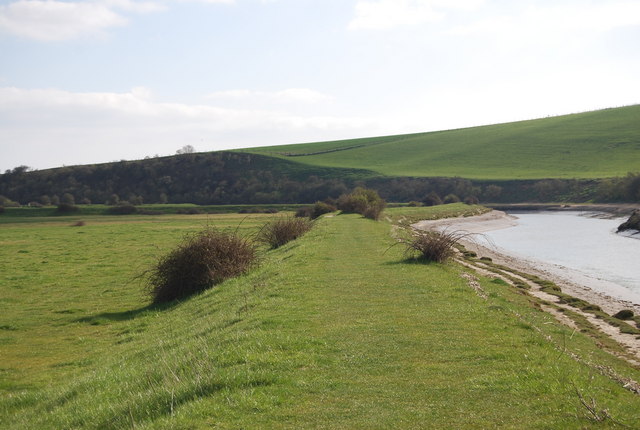 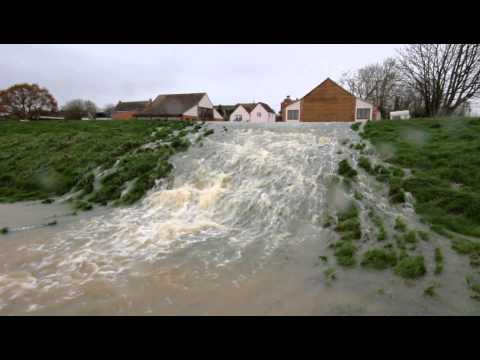 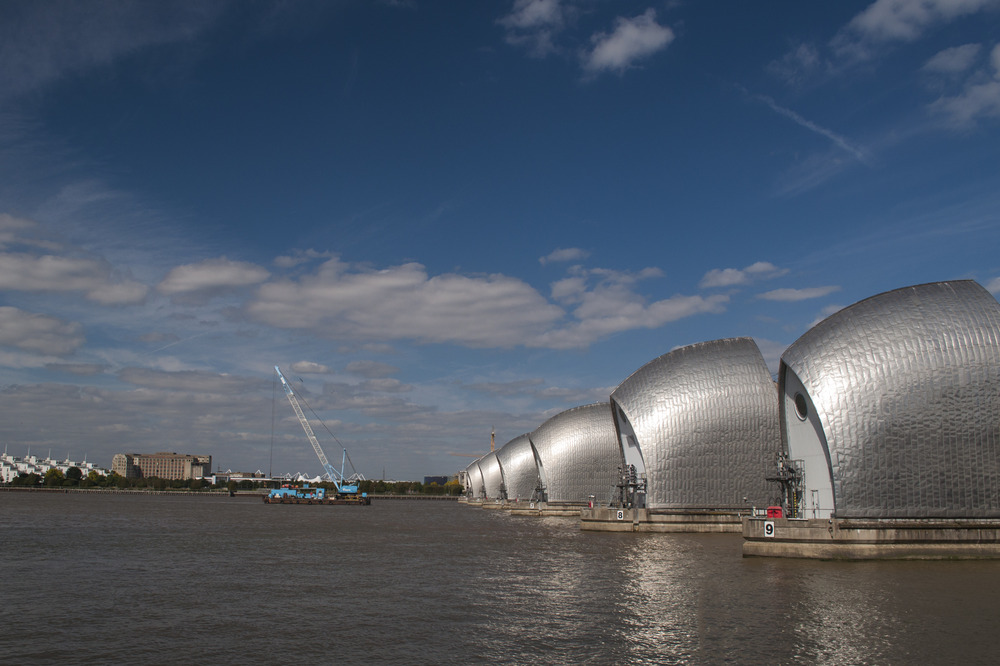 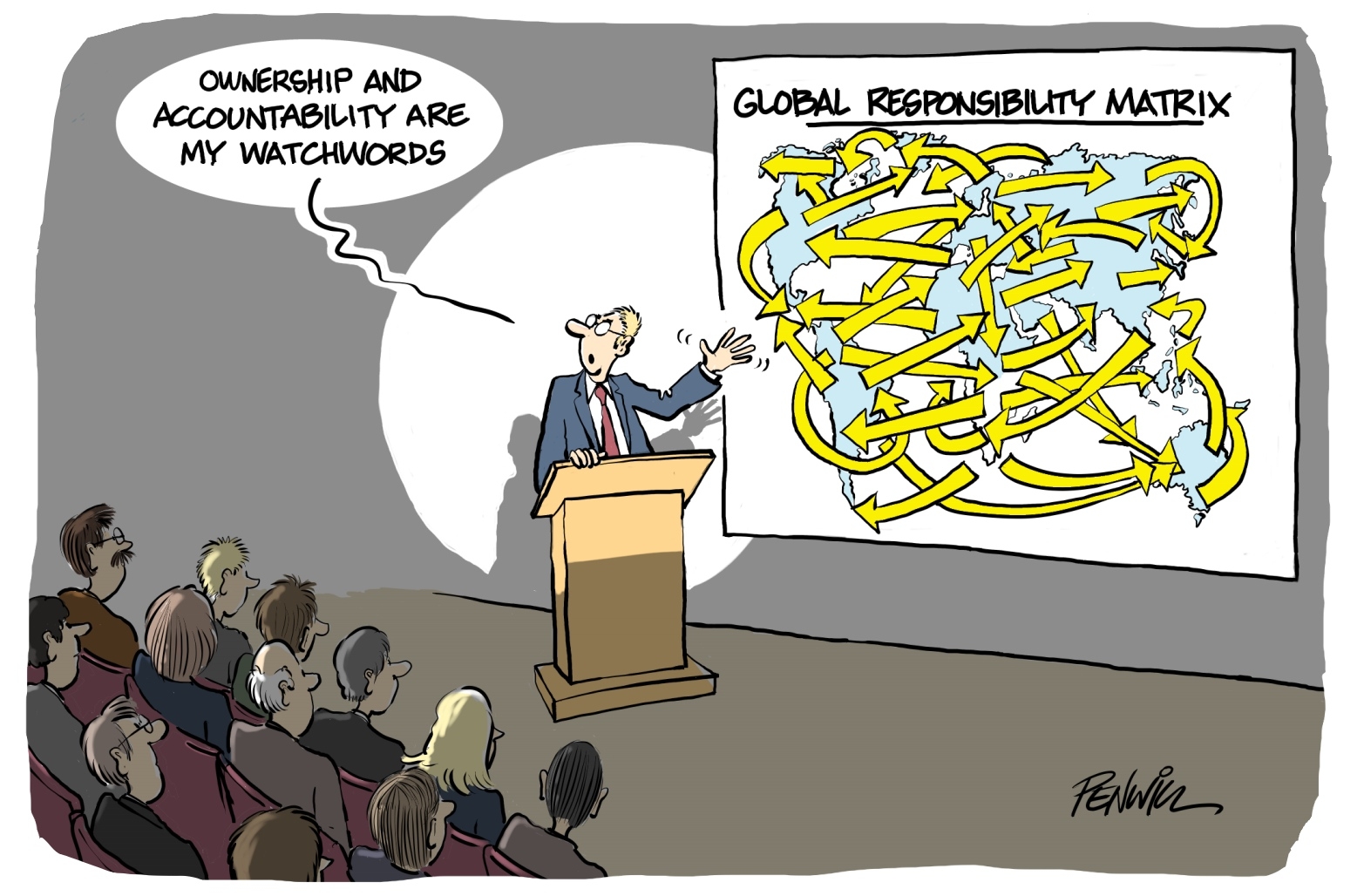 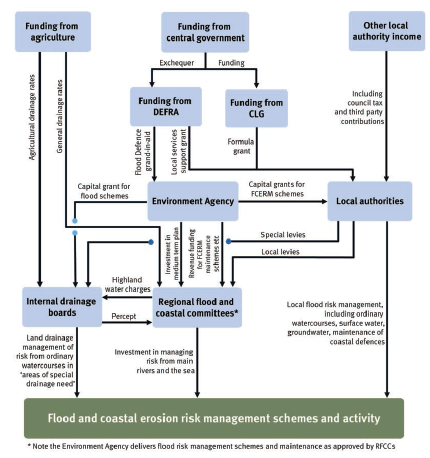 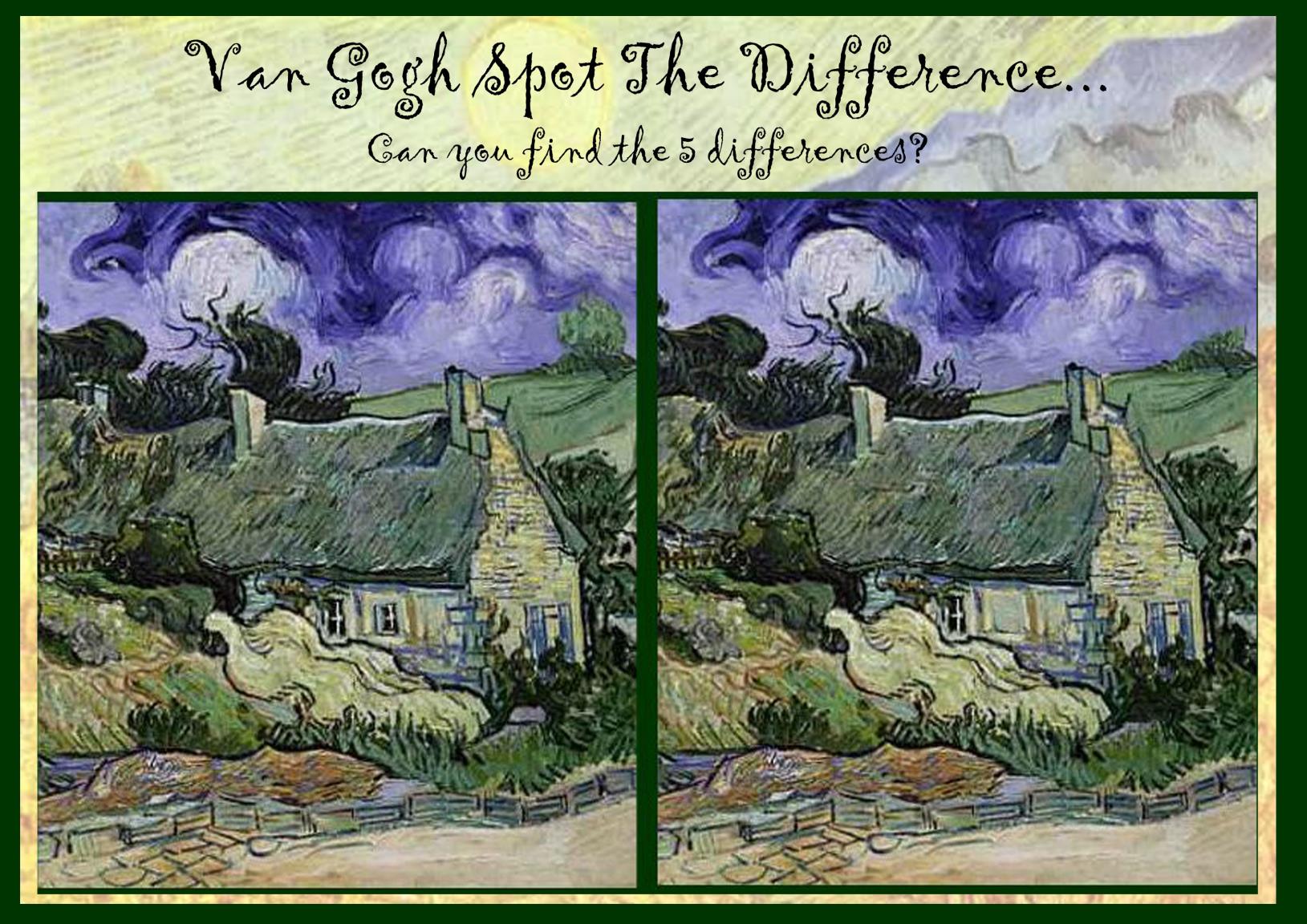 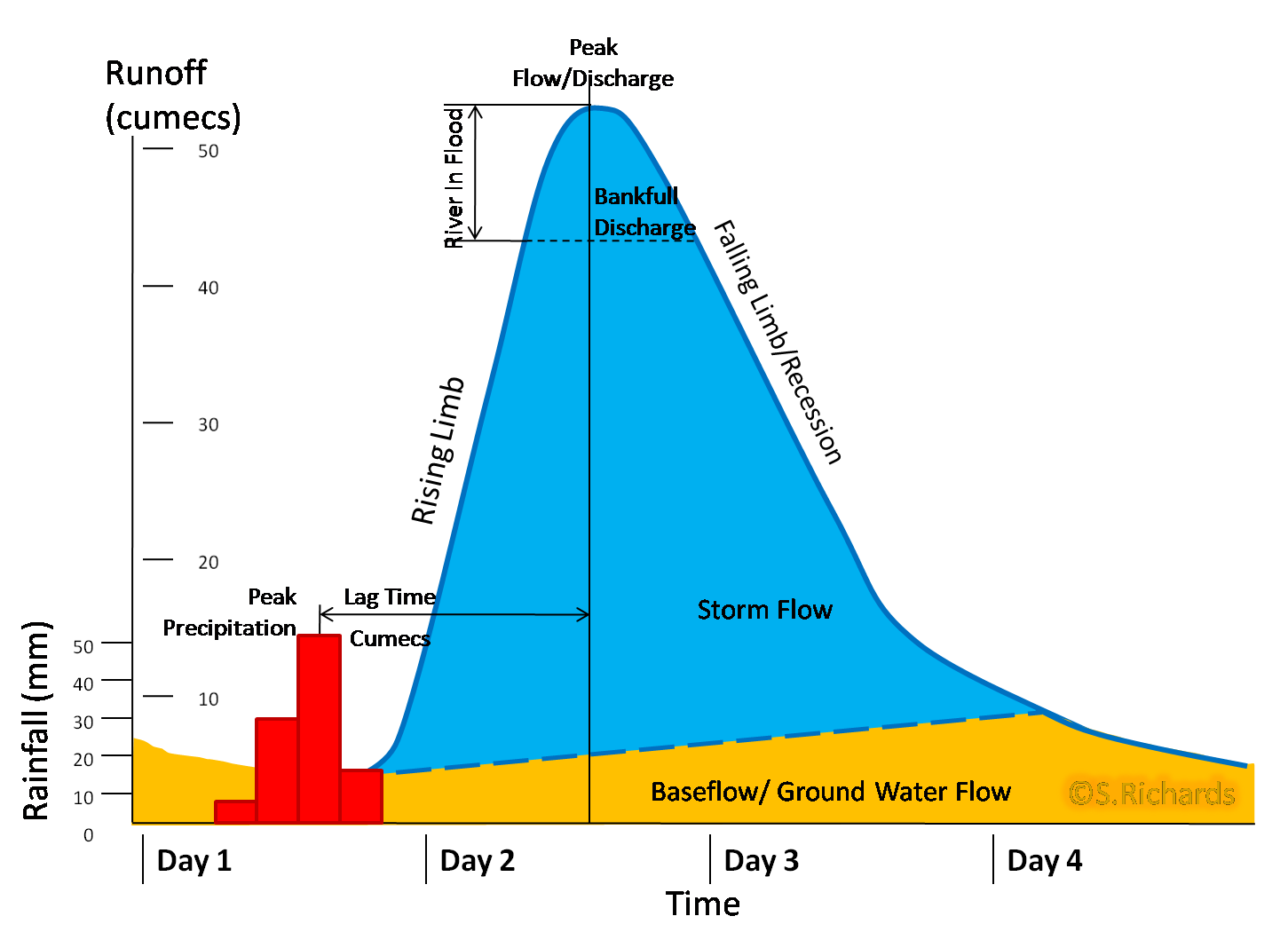 Difference 1:
Rainfall and runoff
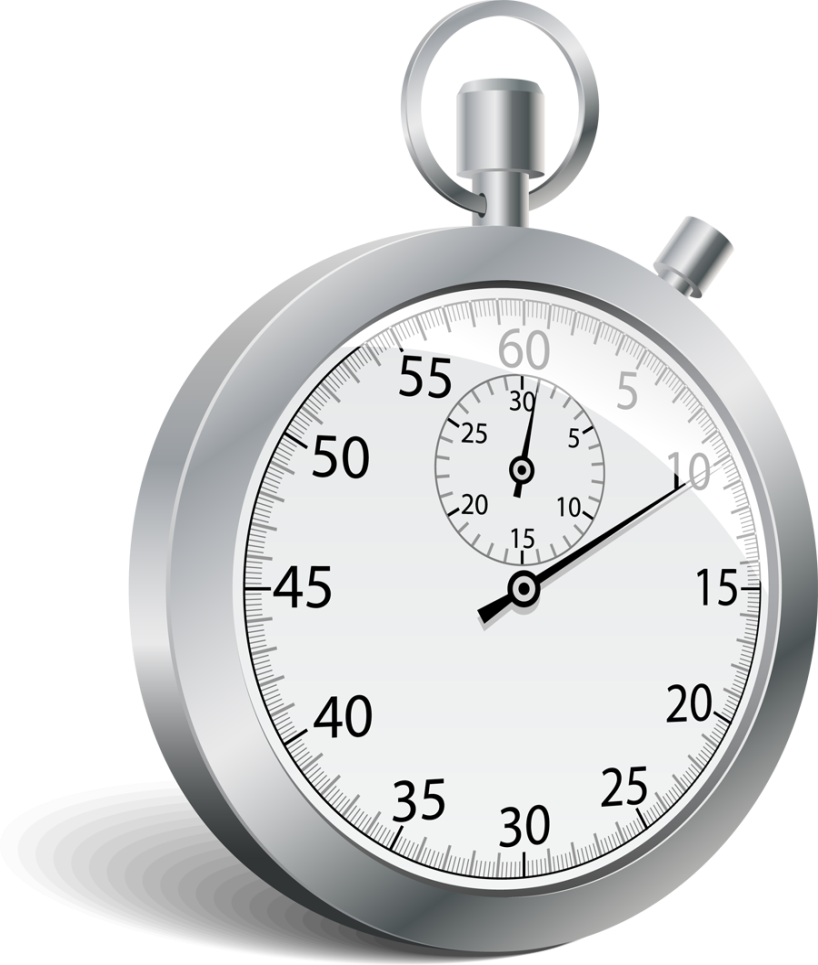 Lag time (response time)
The gap in time between the time of peak rainfall and peak discharge

Short lag time + high discharge: more likely to flood

Long lag time + low discharge: less likely to flood
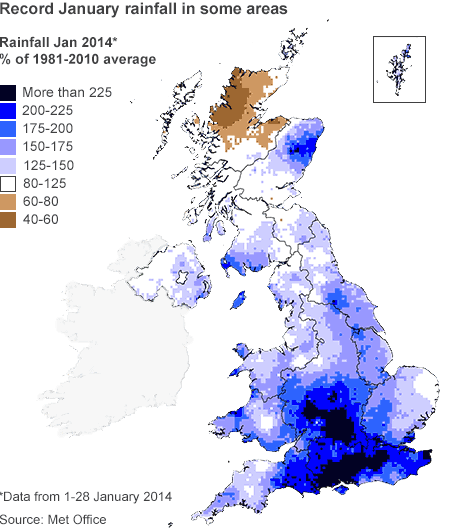 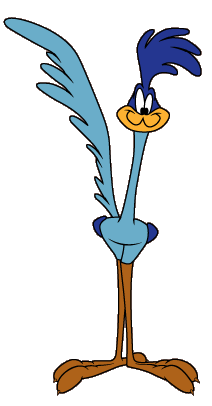 UK rivers:
Short lag times + relatively high discharges
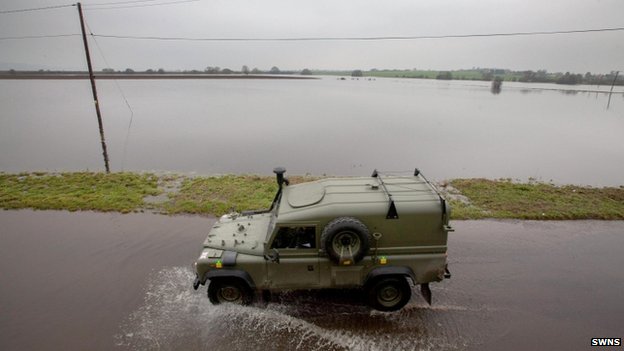 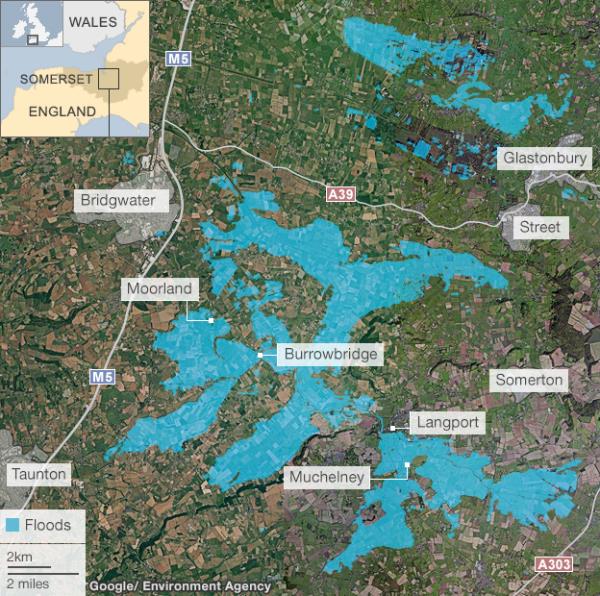 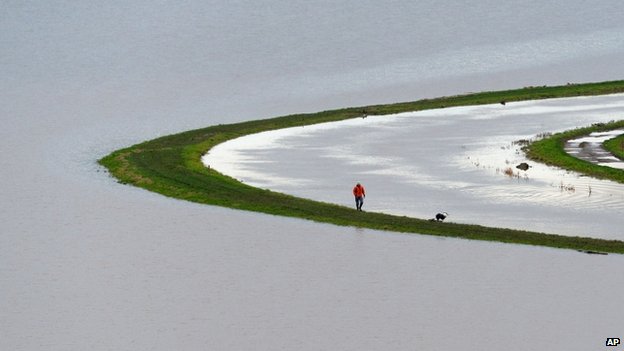 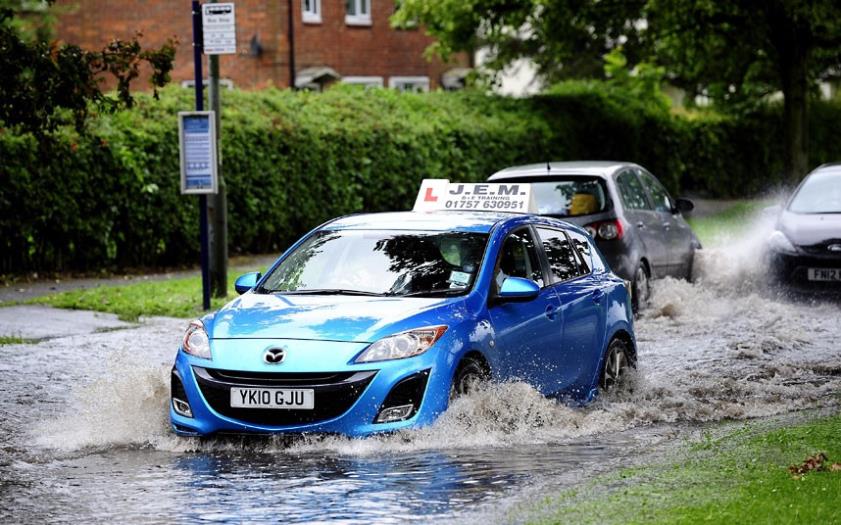 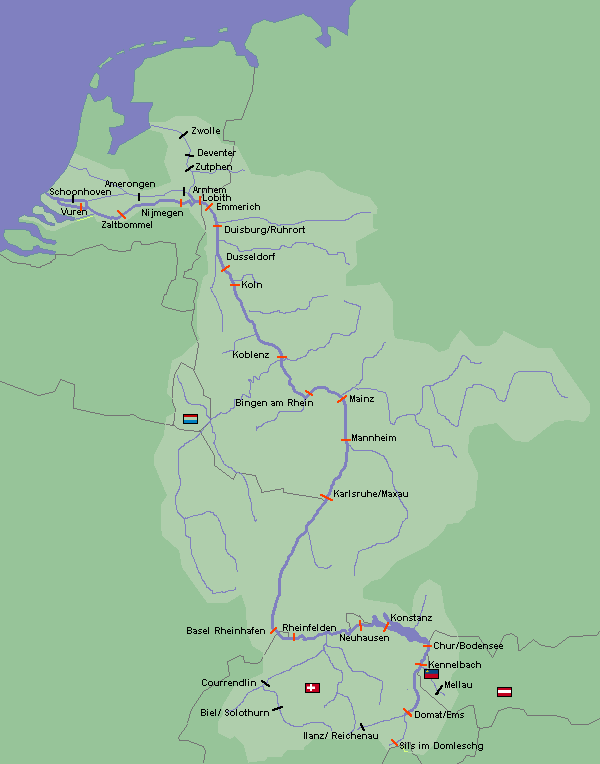 The Rhine
International river!
Discharge comes from outside the Netherlands.
Larger Dutch rivers:

Longer lag times + relatively high discharges
Two issues:

How much water?

Will the water fit in the river?
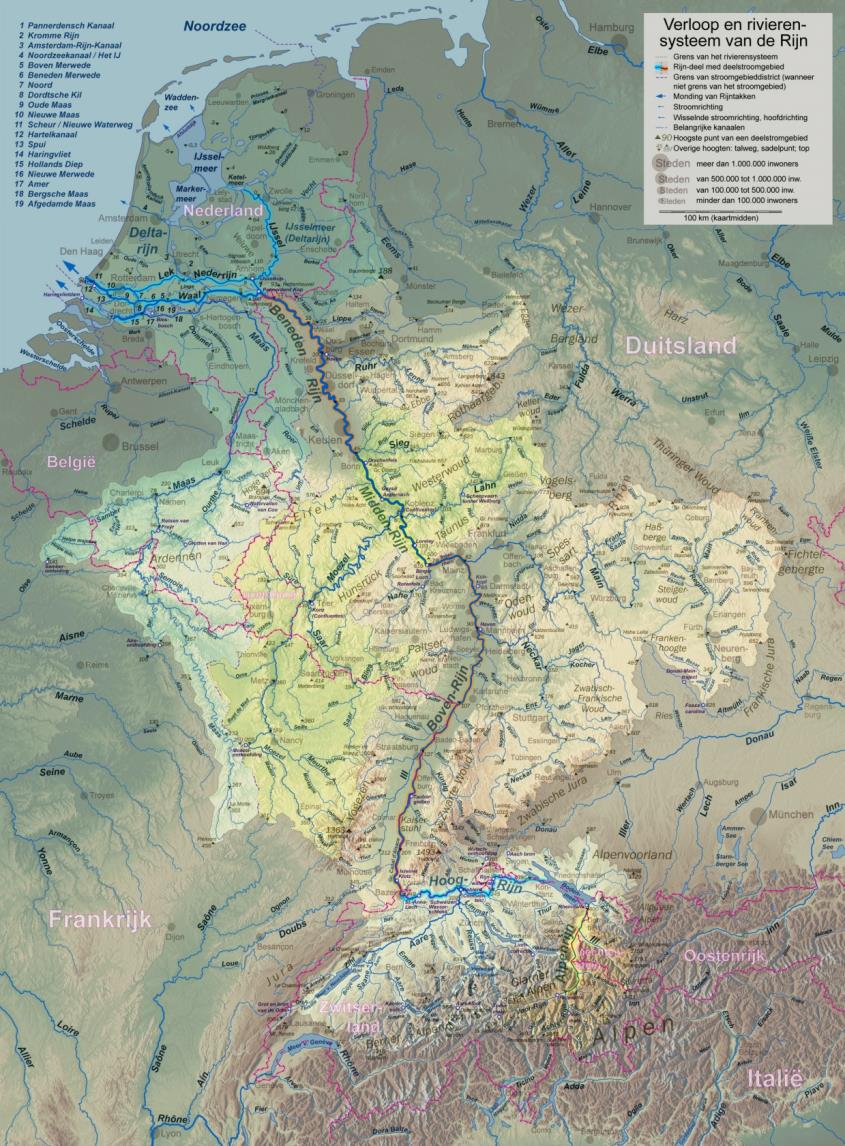 How to predict inflow in the Netherlands?


The flood wave?

How certain?

How long?


What happens if Germany floods?
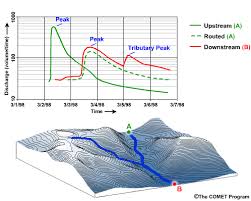 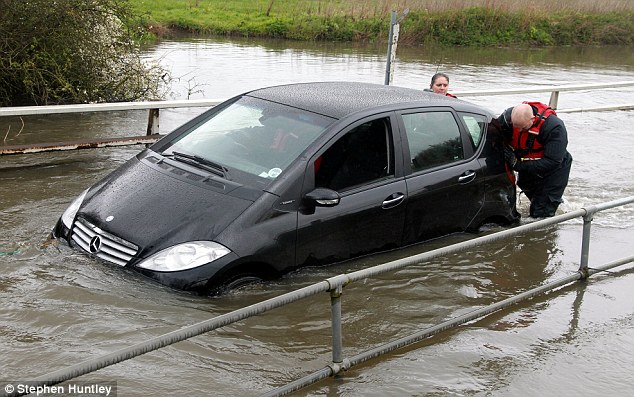 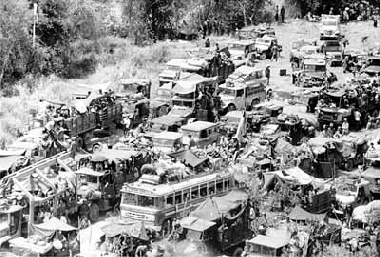 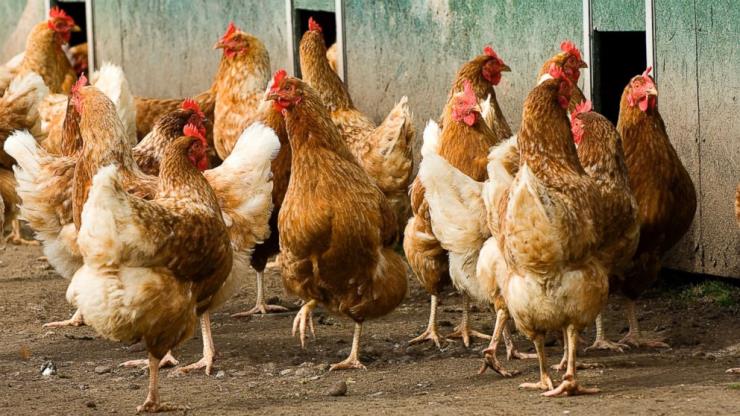 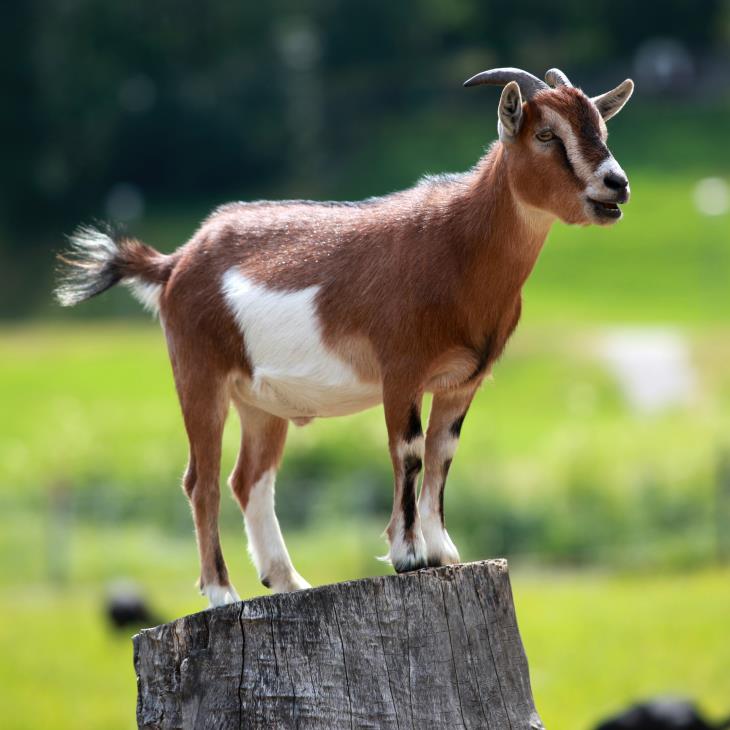 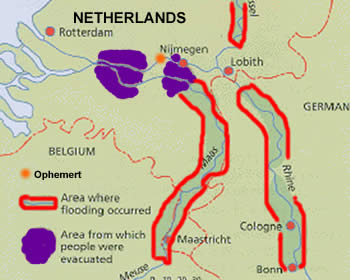 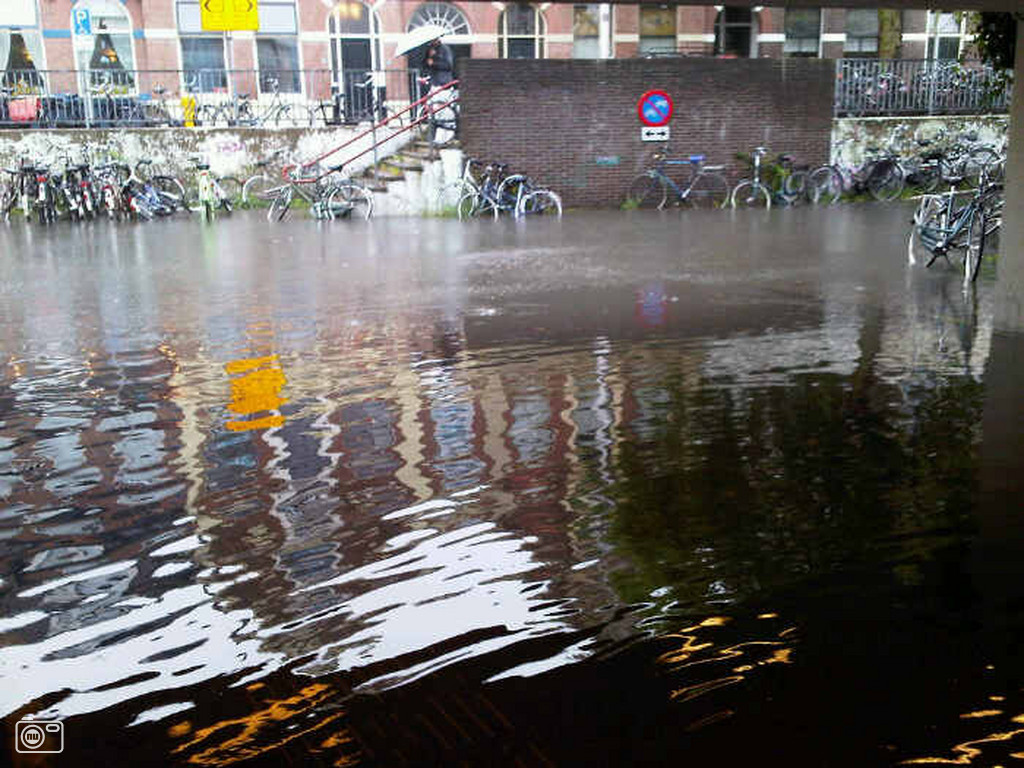 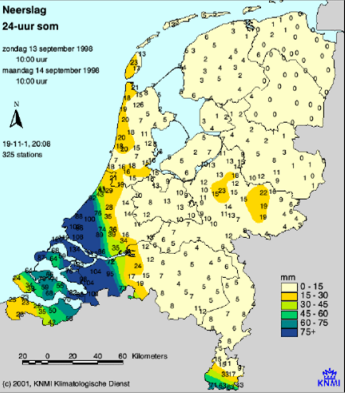 Local rainfall, not river discharge!
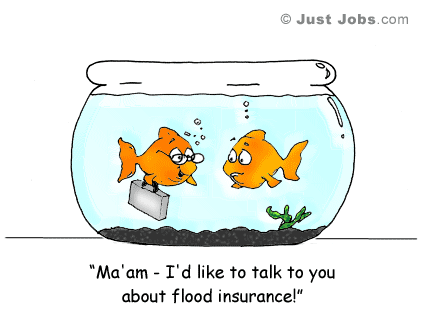 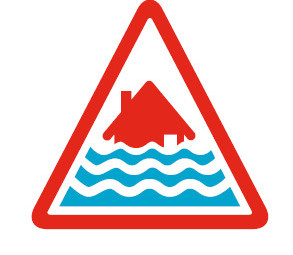 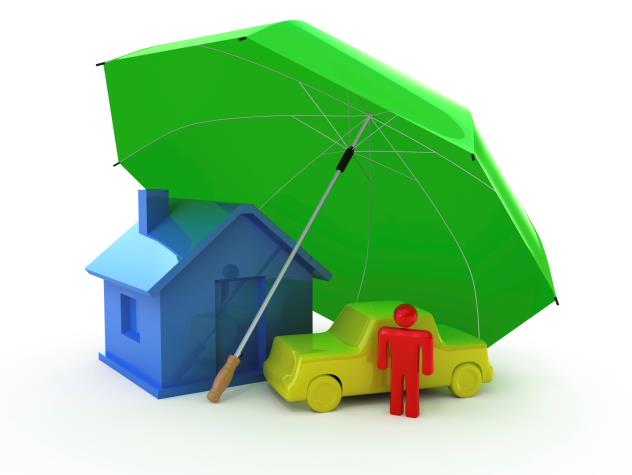 Difference 2:
Insurance or prevention
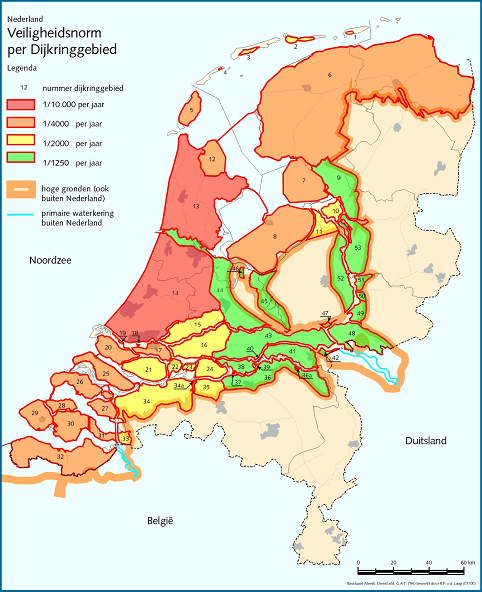 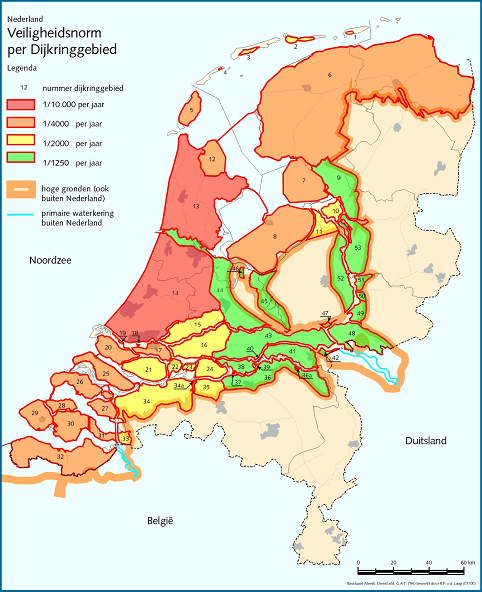 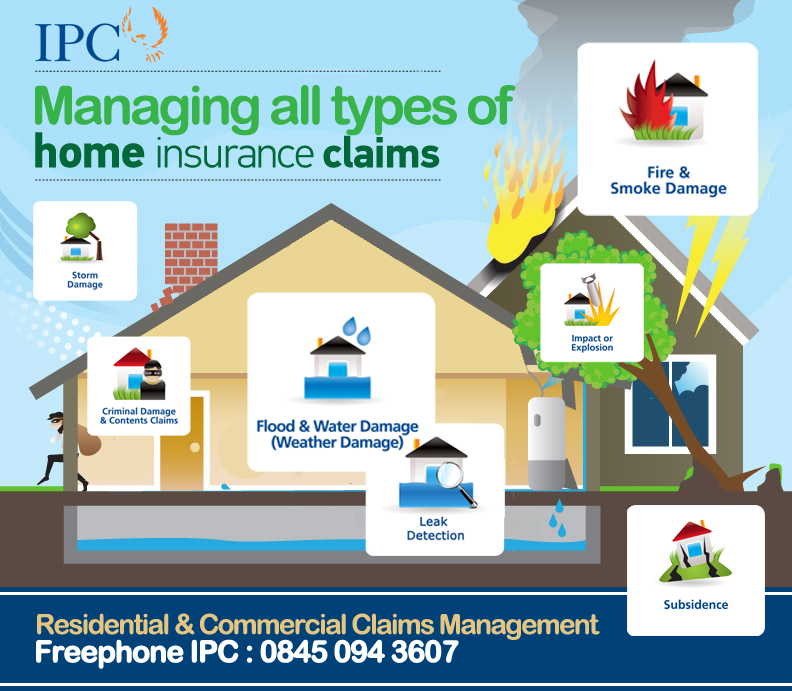 Guiding principles and promises/expectations
Dutch flooding policies aim to prevent floods
UK policies aim to deal with the damage of floods 

These different principles result in different design requirements
Expressed as safety levels. 
 
Netherlands				UK
- Prescribed high standards		- Governmental investment, but
- High governments input		- additional investment expected 
					   from beneficiaries

Design tools and artefacts are similar
Specific expertise might be:
UK: determine maximum return on investment
Netherlands: new embankment concepts
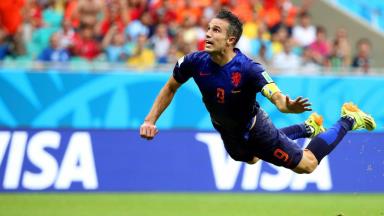 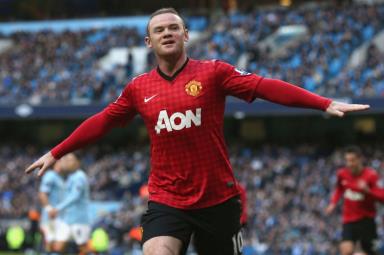 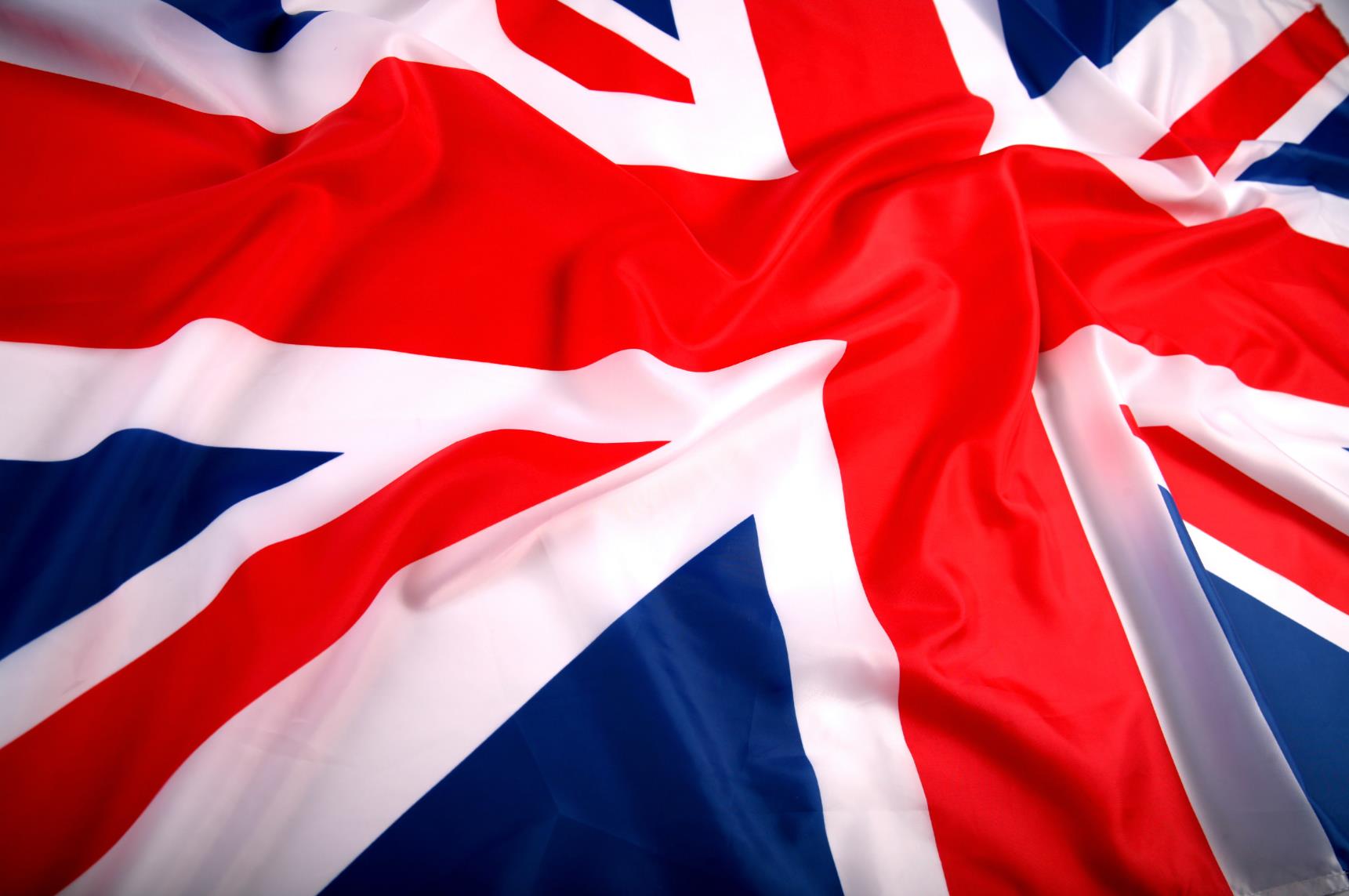 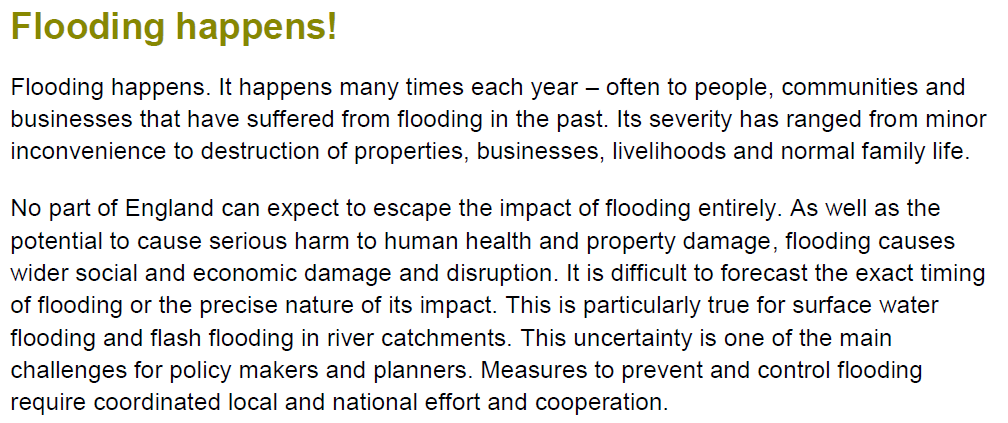 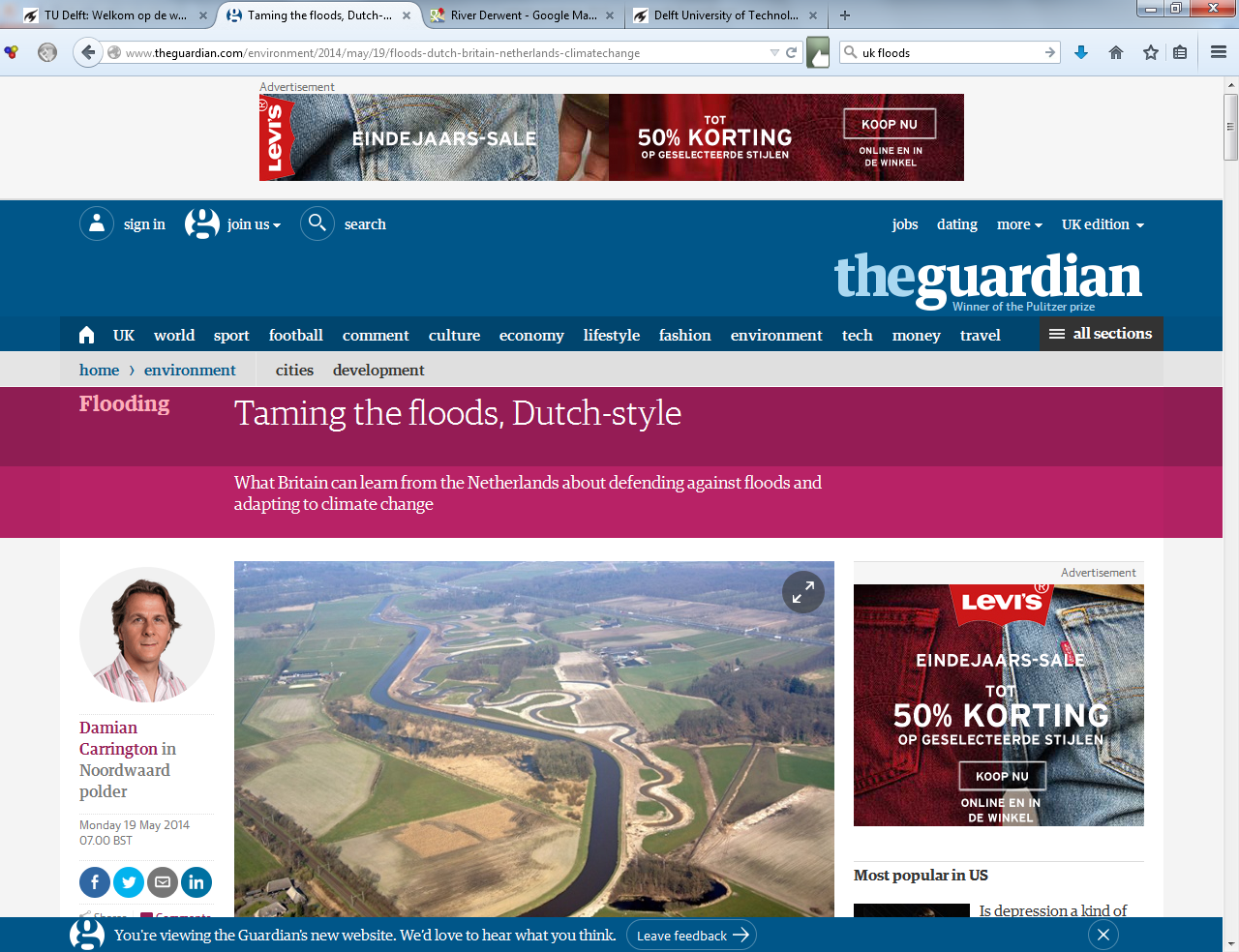 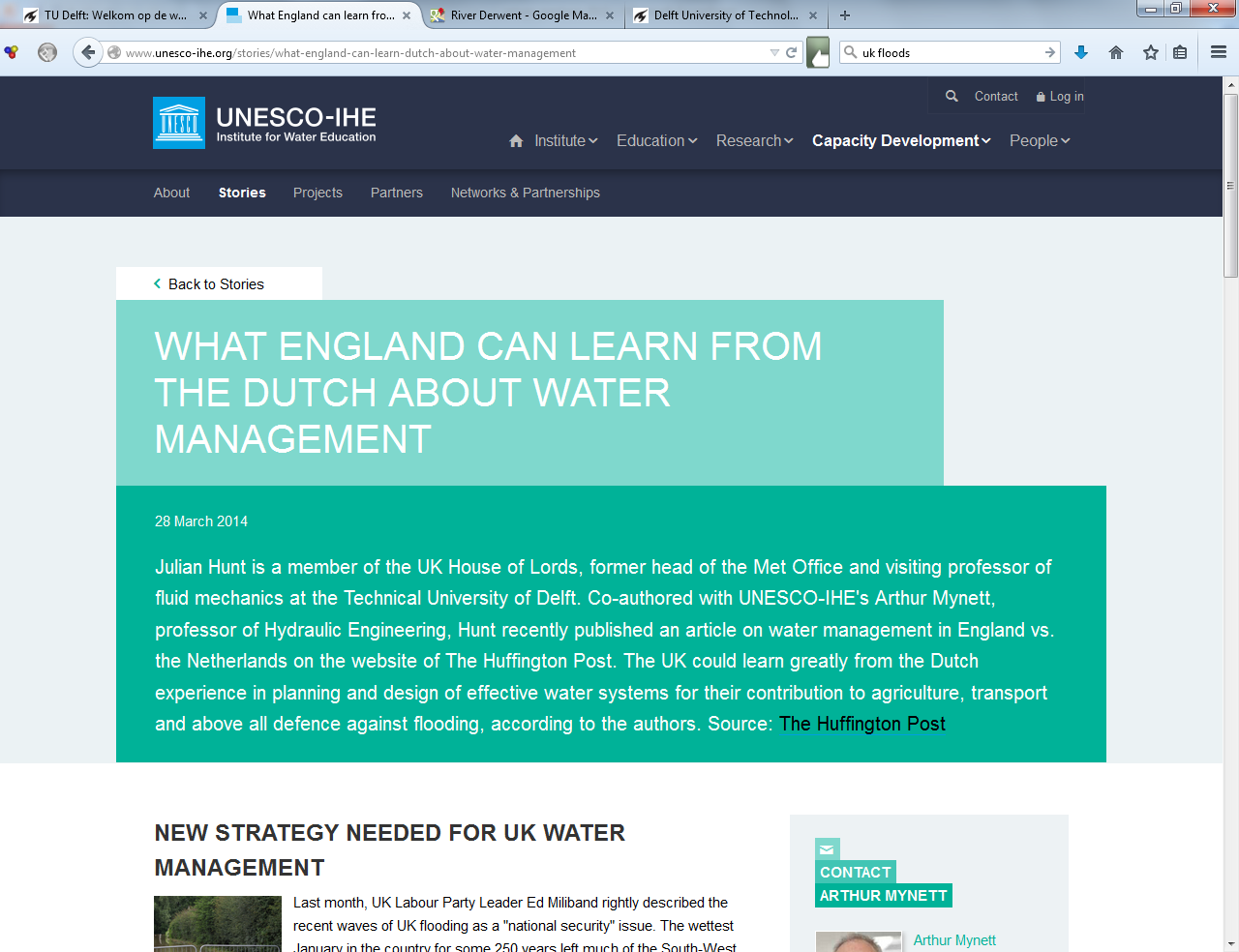 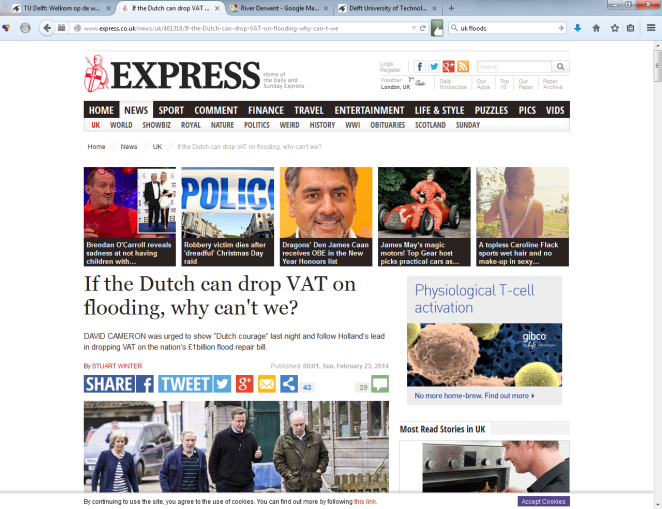 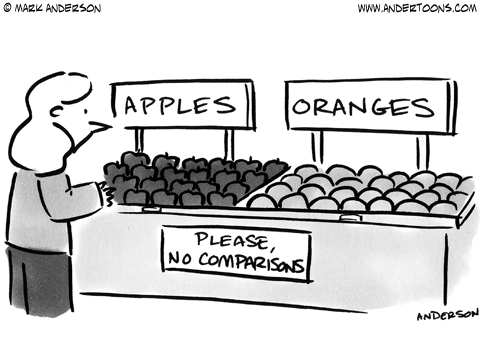 Historical arguments tend to be used for  Dutch involvement – by Dutch and others. 

Using the single history of a case (Netherlands as we know) would be strange, however. 

Thinking through a technological regime offers options to understand similarities and differences.
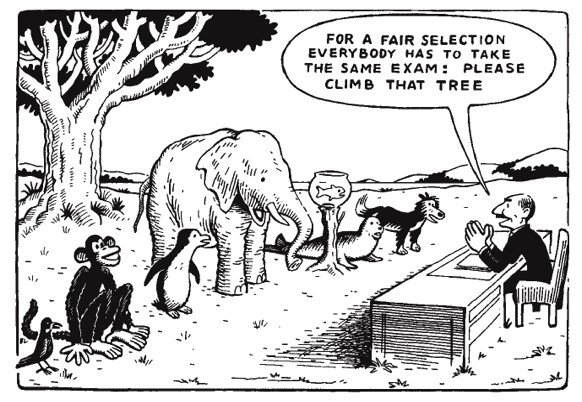 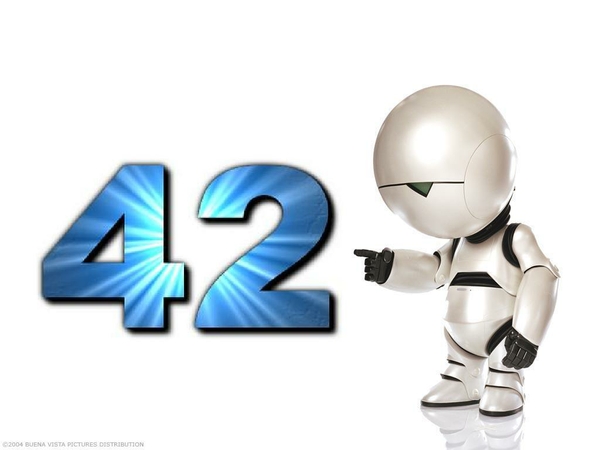 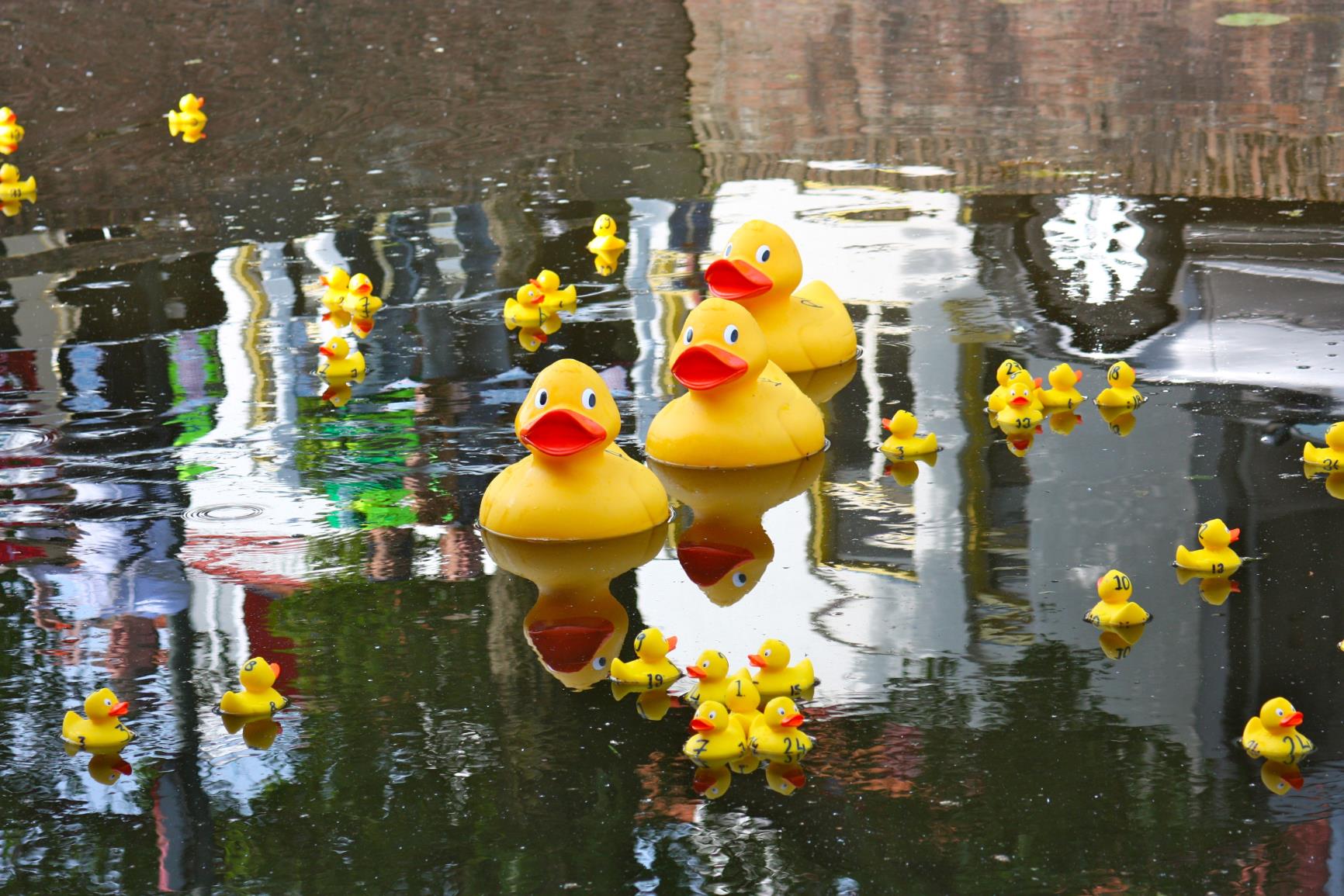 Thank you for 
your attention
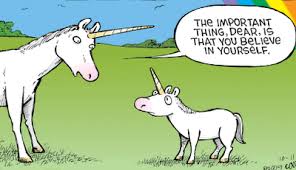